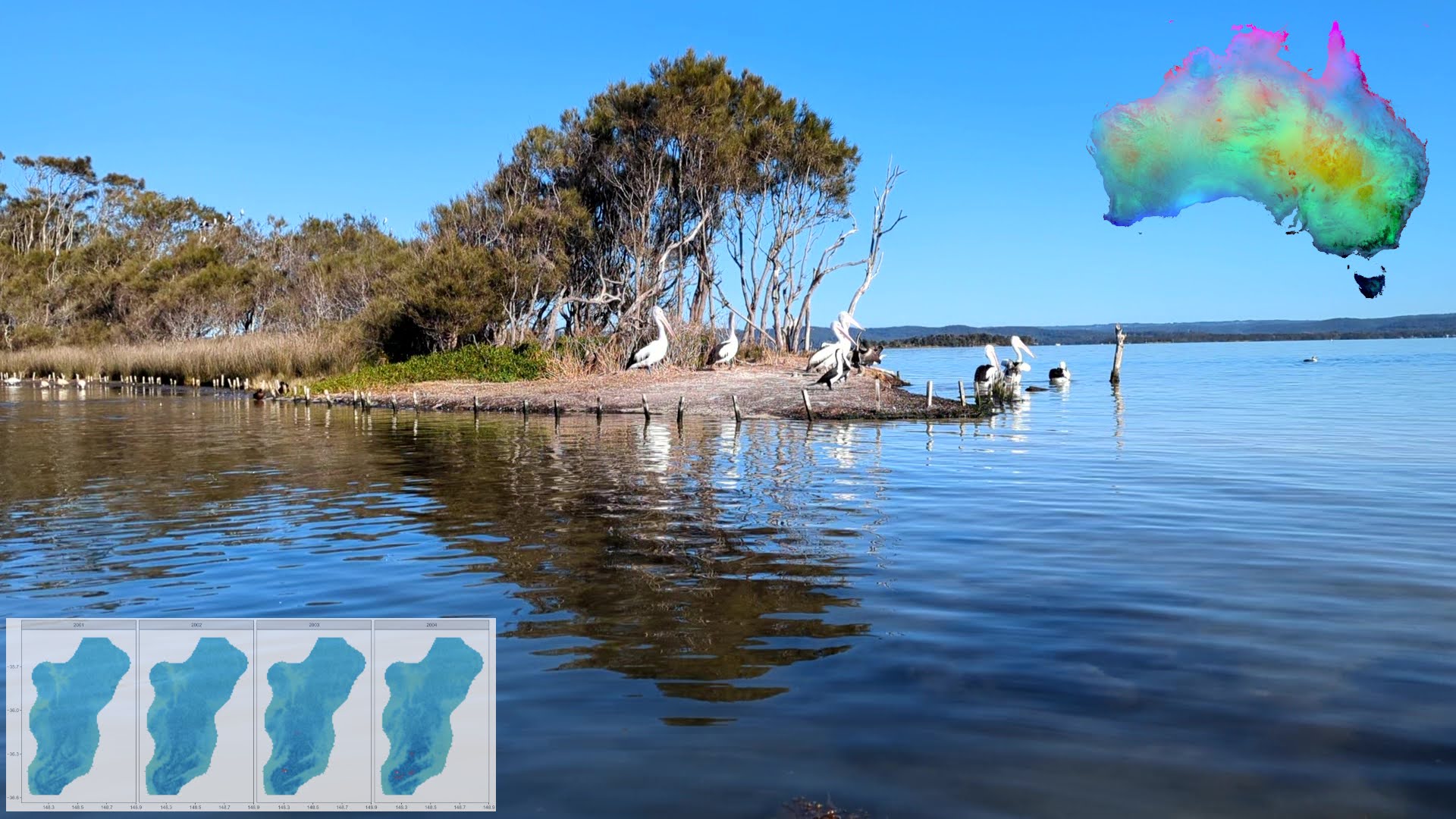 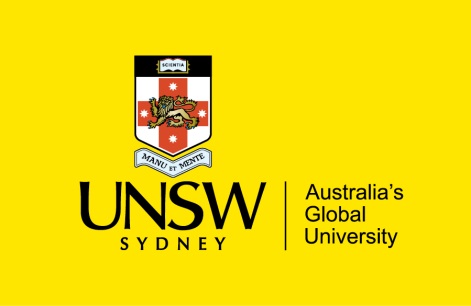 Spatio-temporal species distribution modelling
INTRODUCTION
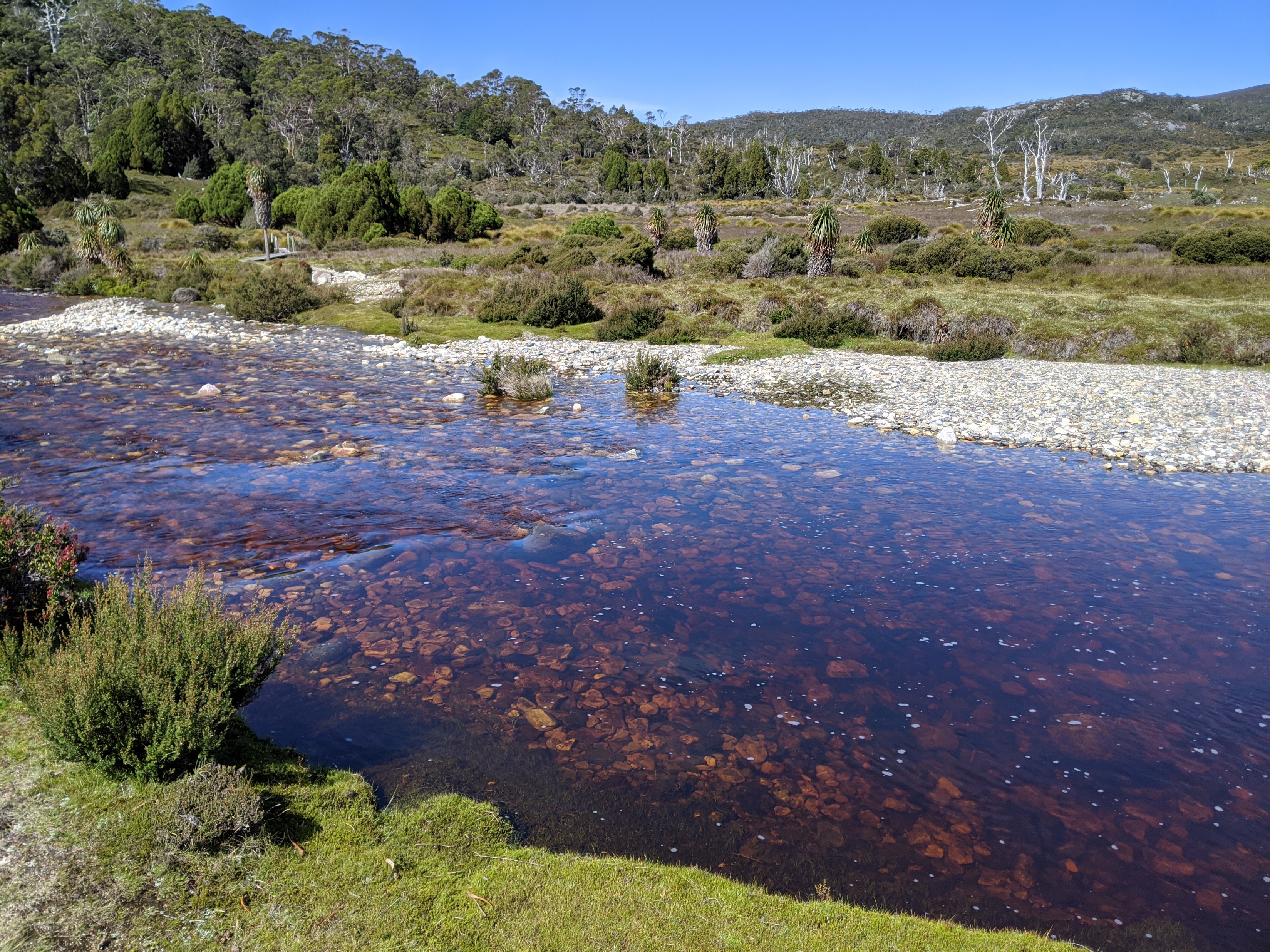 So - this is me (at the start of the year…)
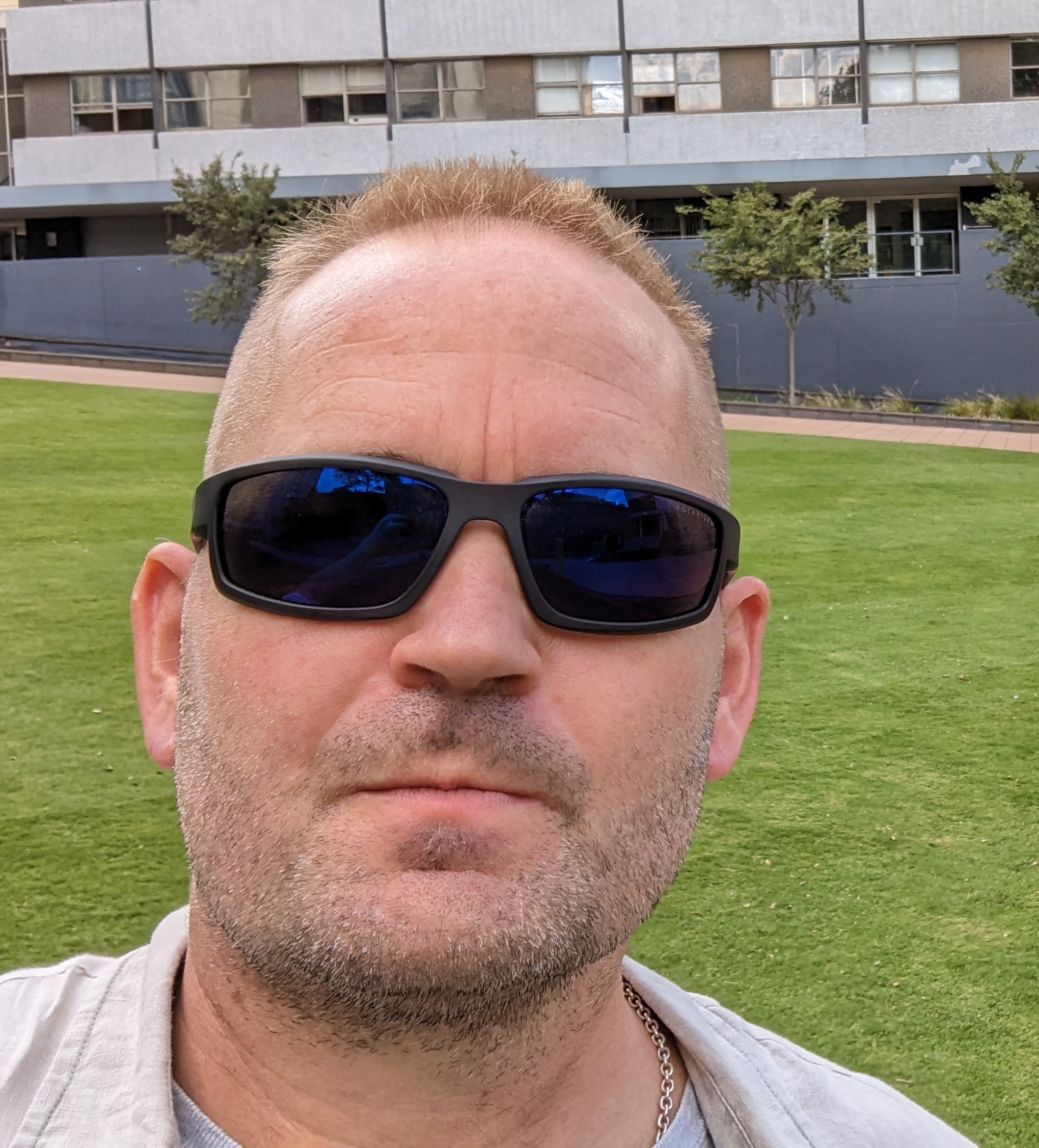 Sam Mason

First year PhD candidate at UNSW

Came in from 20+ years in industry 

Computer/data scientist & statistician
Core Thesis Aim
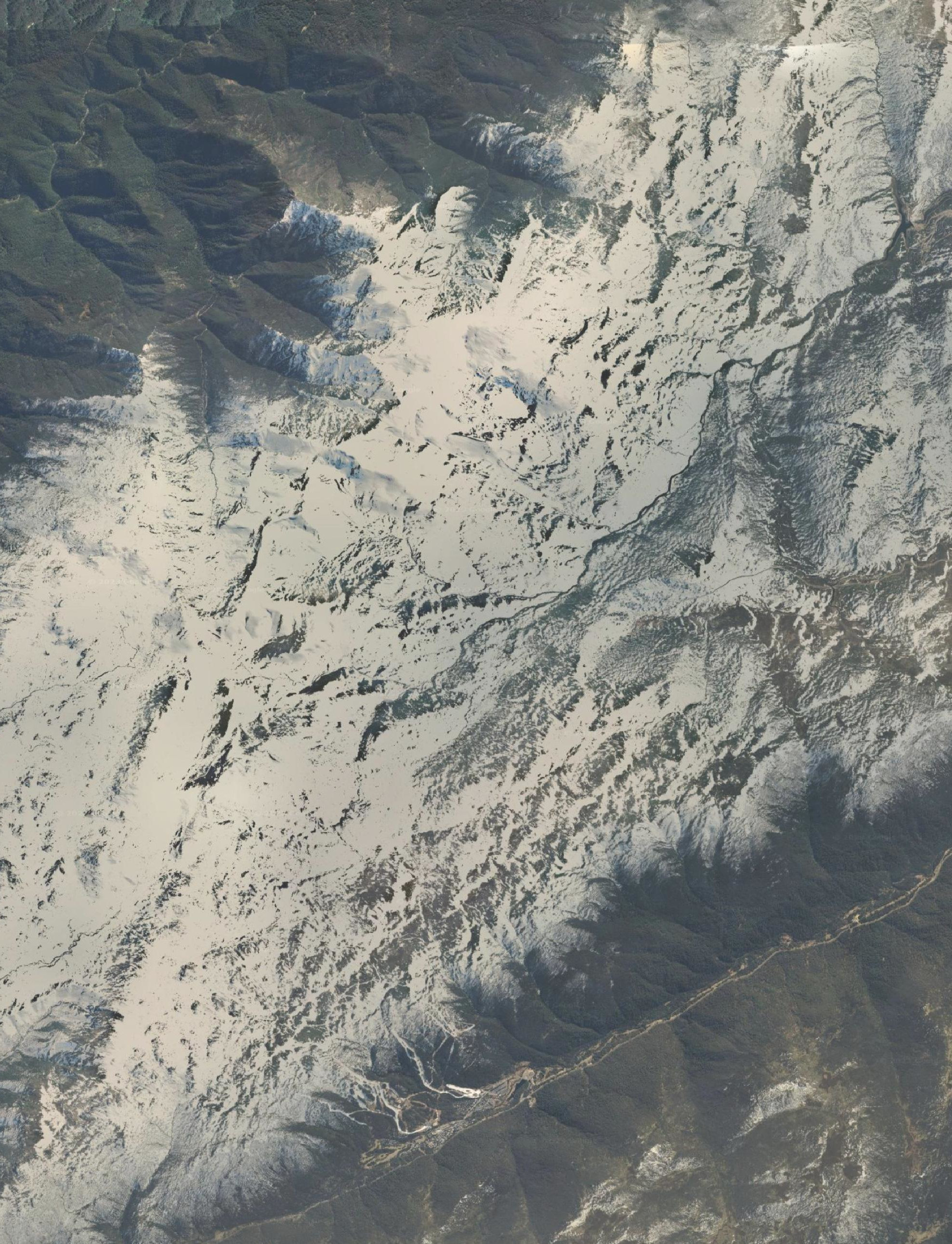 To detect species response to climate change using dynamic predictors and anomalies from their mean values
Psychrophila introloba
The Alpine Marsh-Marigold is a small herb commonly found in Australian alpine regions

Flowers at high elevations in meltwaters at edge of receding snow drifts

Restricted range (NSW into Victoria)

Hypothesis is a contraction in altitude/latitude due to environmental stressors
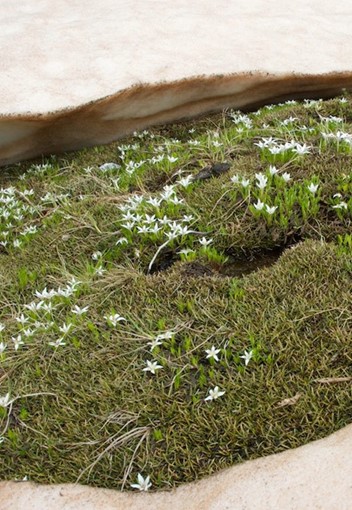 Alpine summits
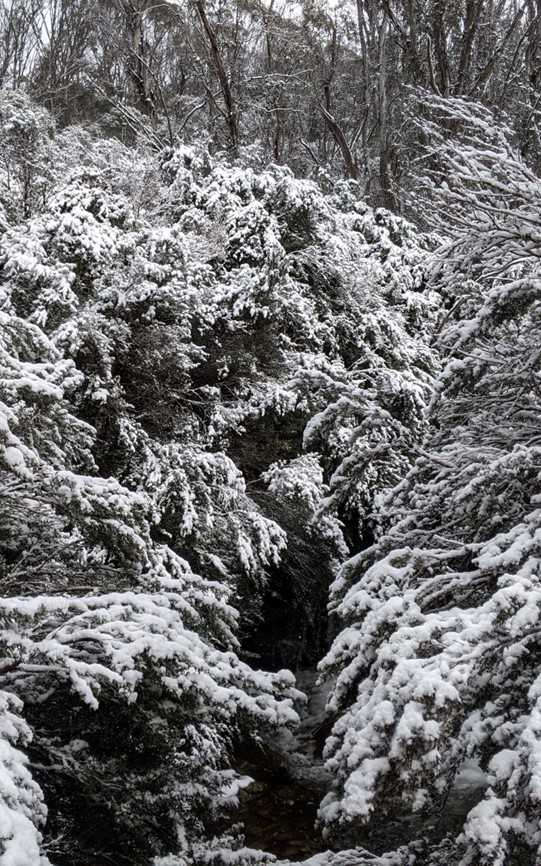 Form a natural laboratory for ecological research on climate change impacts

Remote areas less impacted by human population pressures and land use activity

Species under stress can migrate to higher elevations

Or into habitats that were previously too cold
Area of Interest is ~ 63 000 km2 over 45 years
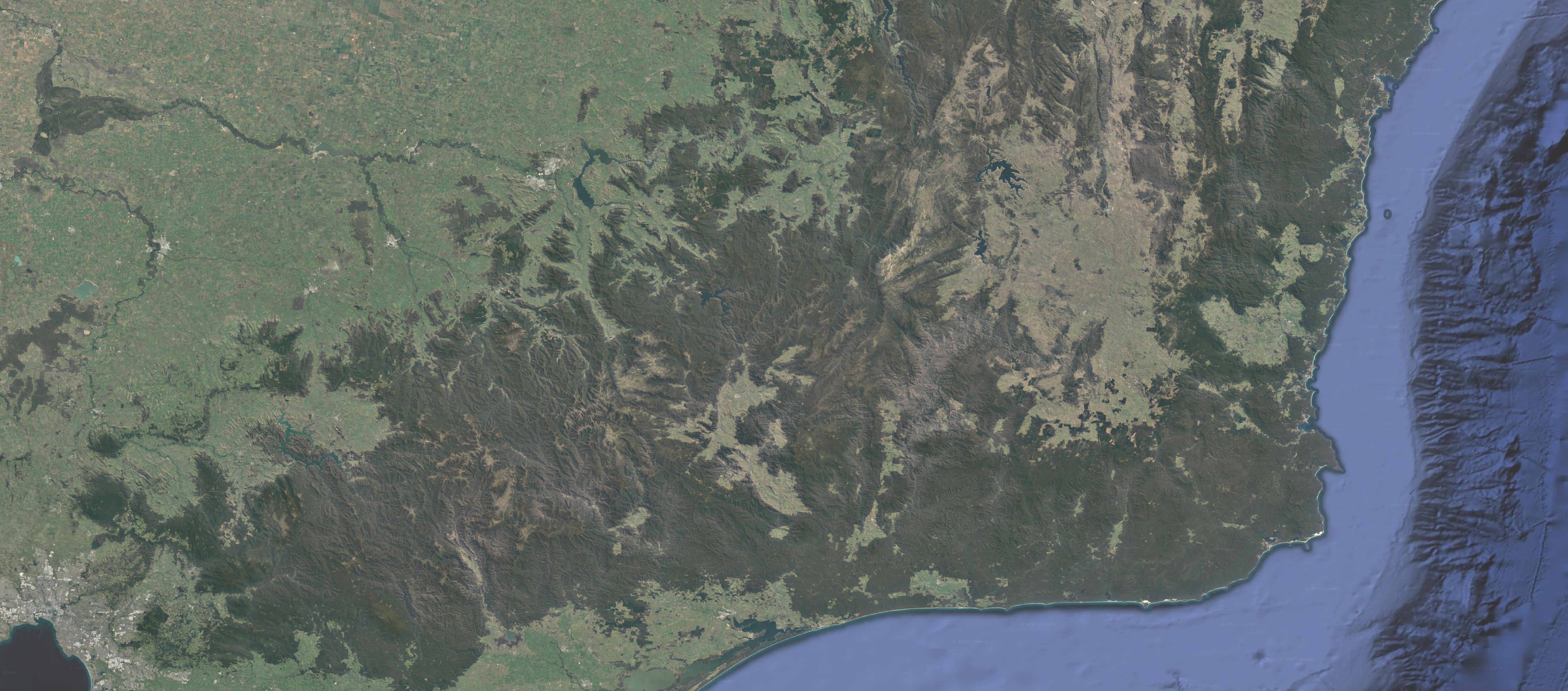 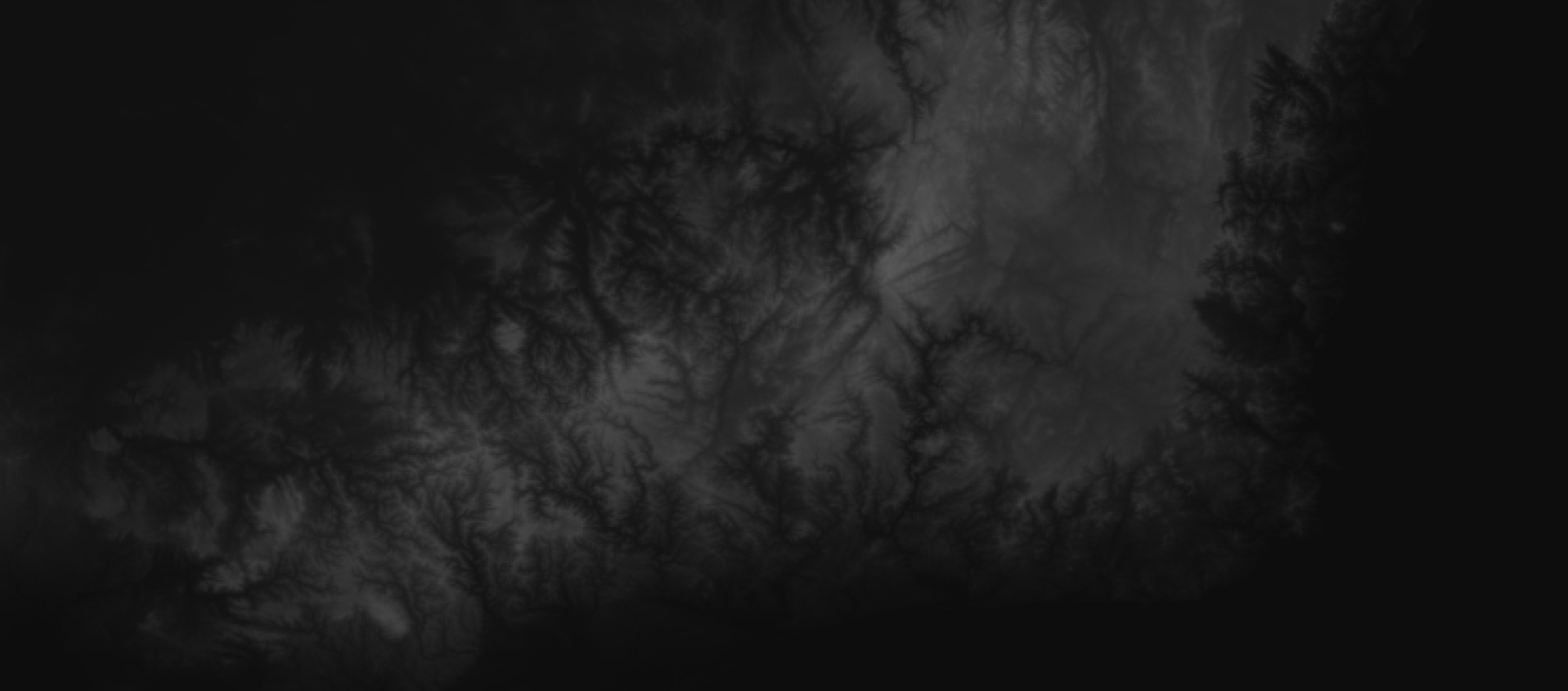 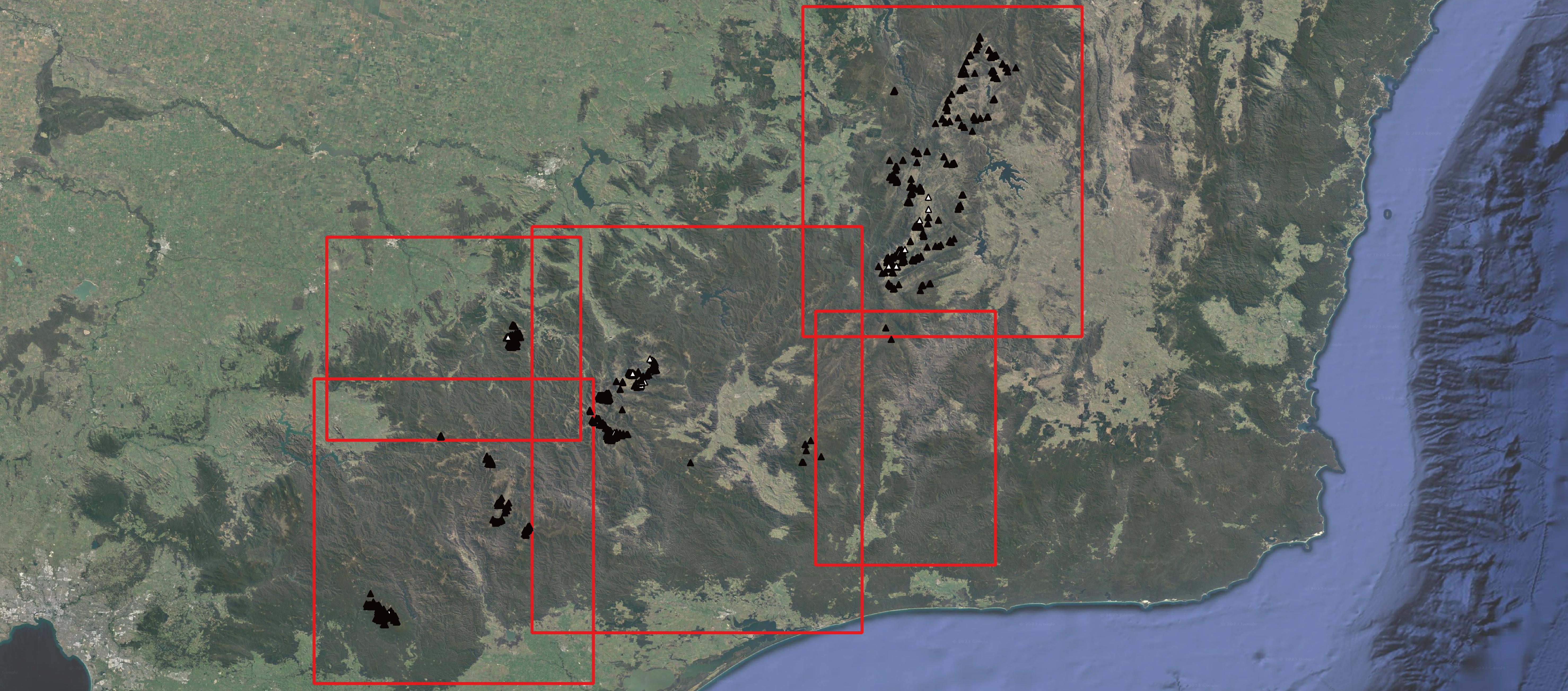 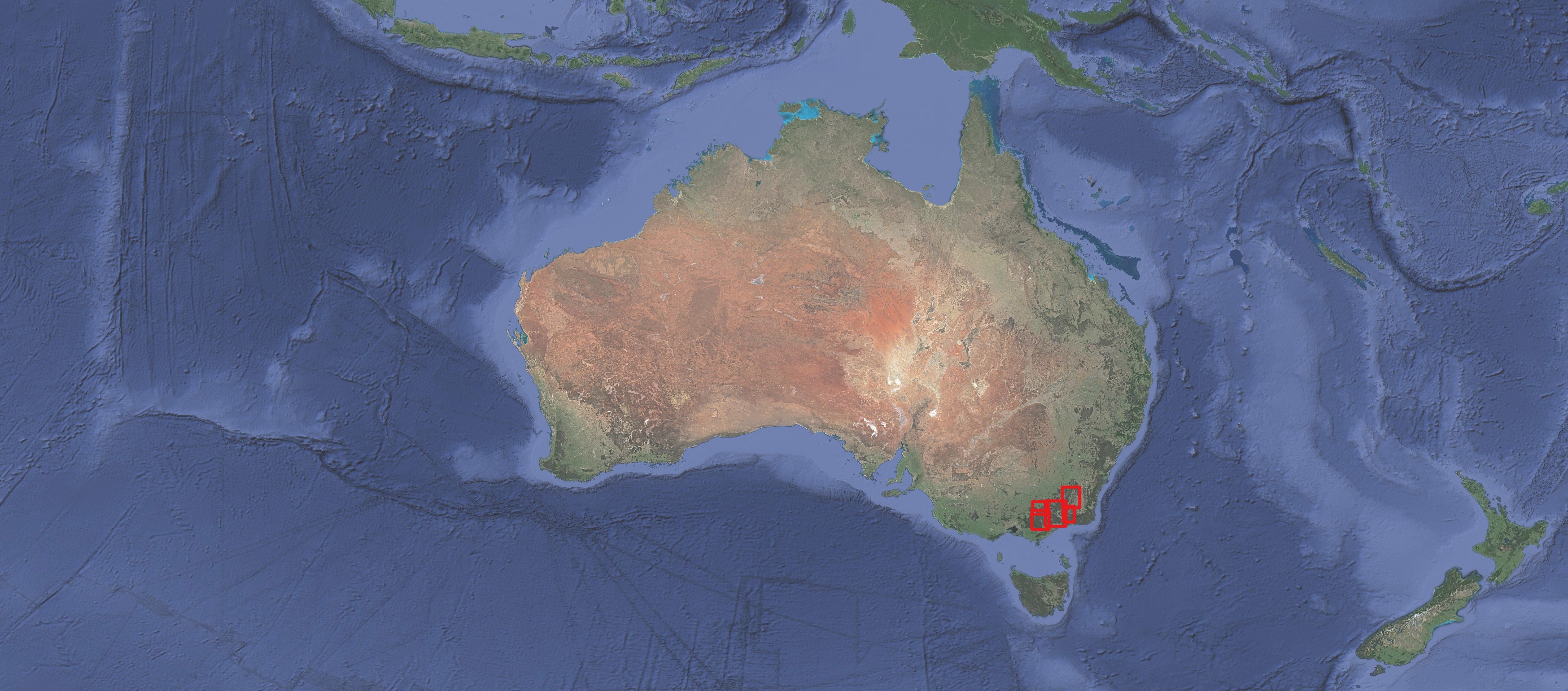 [Speaker Notes: About 63K sqkm]
SPECIES MODELLING TODAY
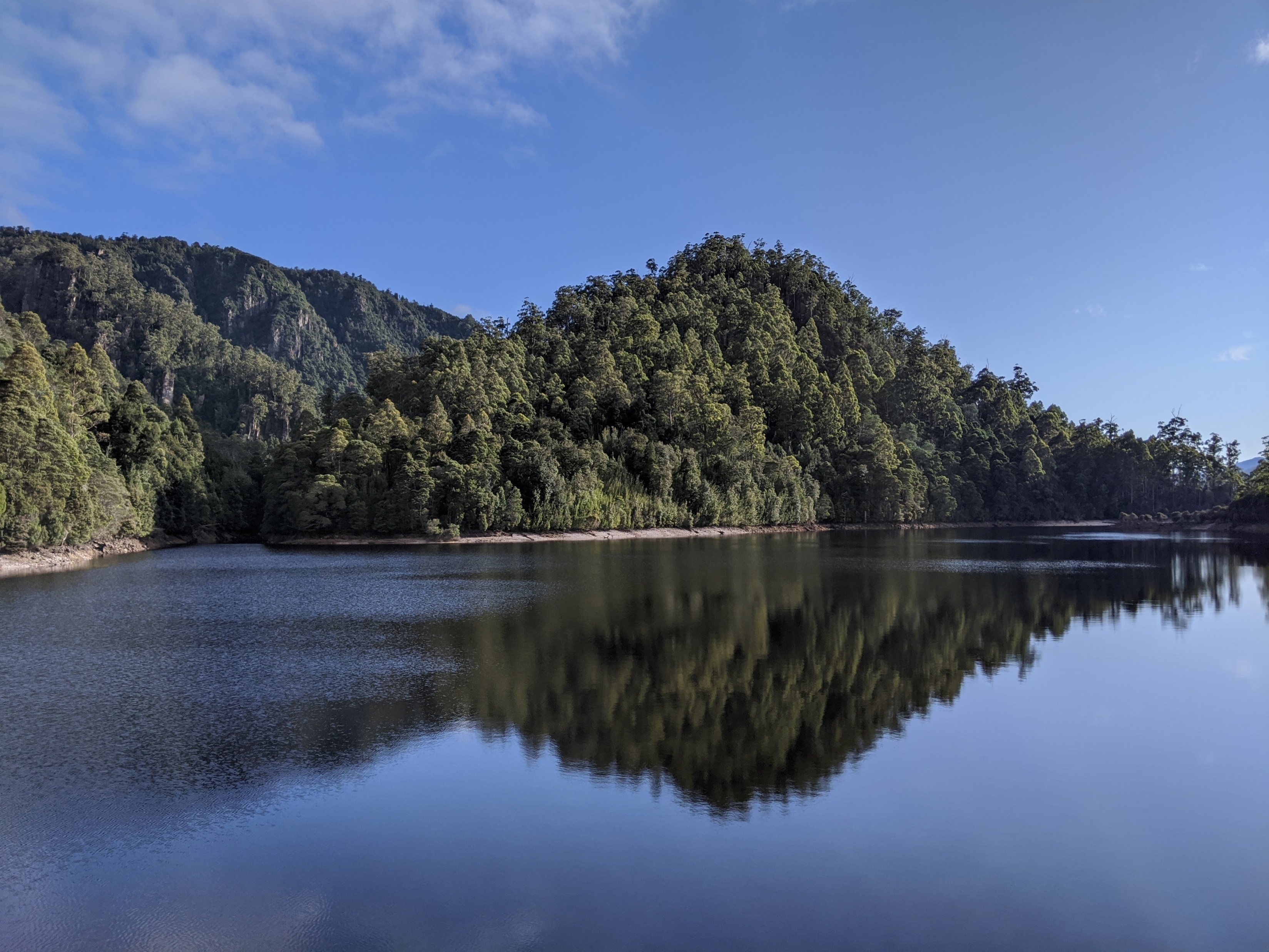 Wasting time…
Ecologists tend to use 30 year averaged bioclimatic predictors

Which masks accelerating environmental changes – particularly over the last decades

This is largely due to the relative difficulty in obtaining effective predictors at relevant spatial/temporal scales
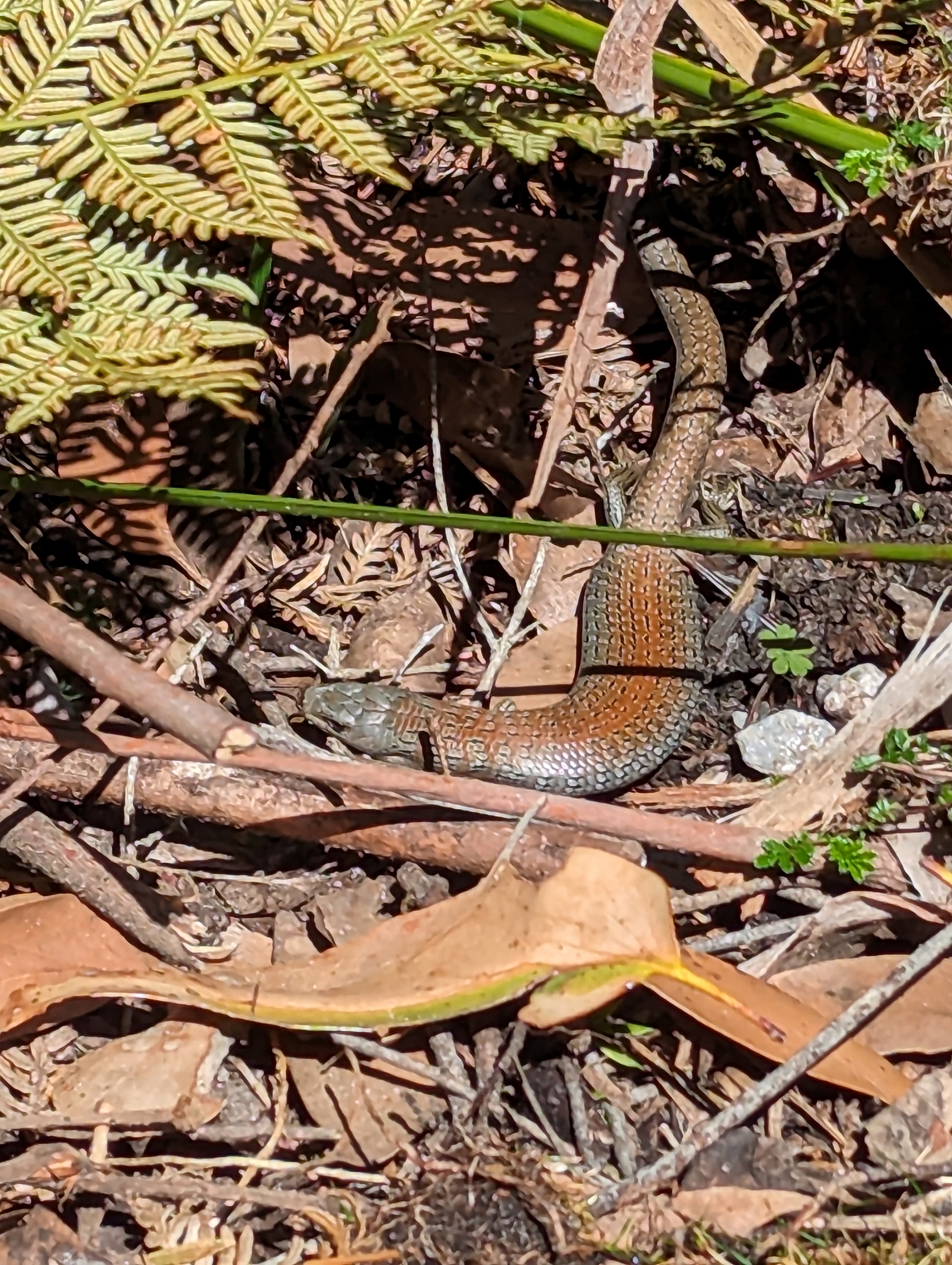 Wasting time…
Common sources are bioclim raster datasets from sites such as WorldClim, CHELSA …

But these have fixed temporal windows and are averaged over (1970-2000, 1980-2010)

Other challenges include dataset staleness, choice of variable, resolution mismatch to study area…

And also…manual downloads – no API
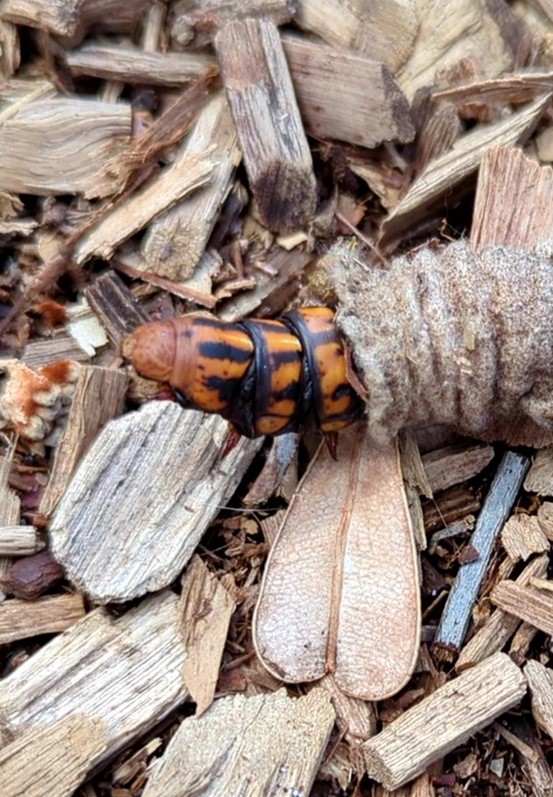 Wasting time…
Overall – it’s a challenge that requires non-trivial technical knowledge and a lot of time

BUT – if we want to look for species responses to climate change

While basically treating the climate as temporally static

That’s…not going to work…
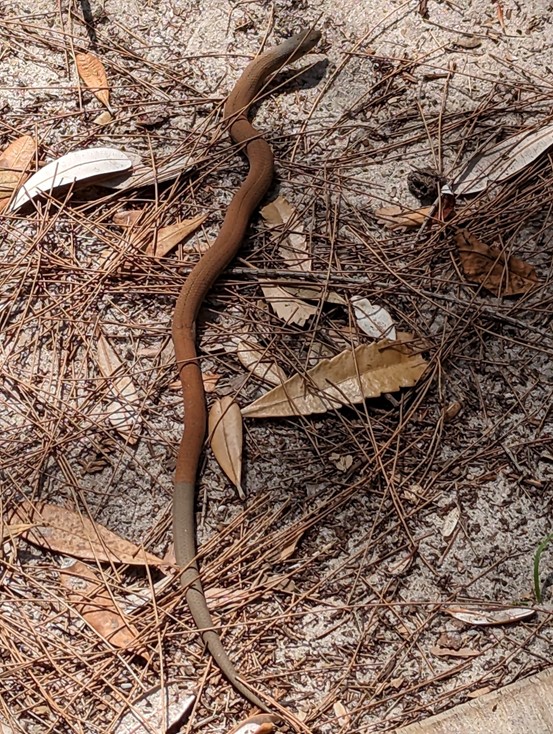 DATA ACQUISITION
Building a species dataset
Acquiring presence-absence observations over large areas and long time periods turns out to be really hard…

National portals - TERN and ALA (PO)


And state-based sources including NSW BioNet and VBA
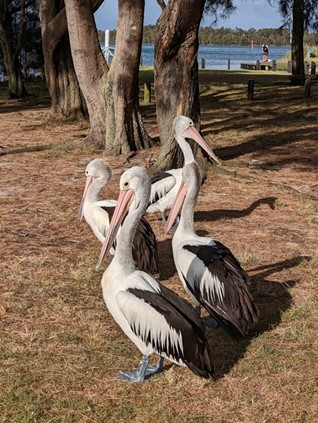 Building a species dataset
They come in many formats and usually absences have to be inferred

There’s no incentive for scientists to supply systematic survey data

Sometimes the data is there but there’s no way to export it so you have to manually assemble observations
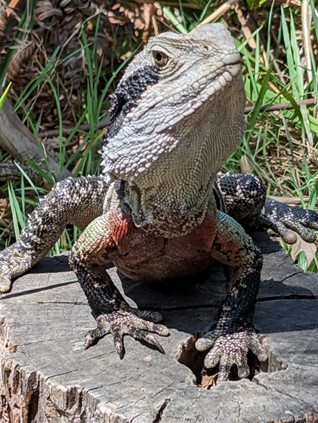 Building a species dataset
~1360 observations with about 200 recorded presences


Excludes opportunistic presences from ALA


Temporal window spans 45 years
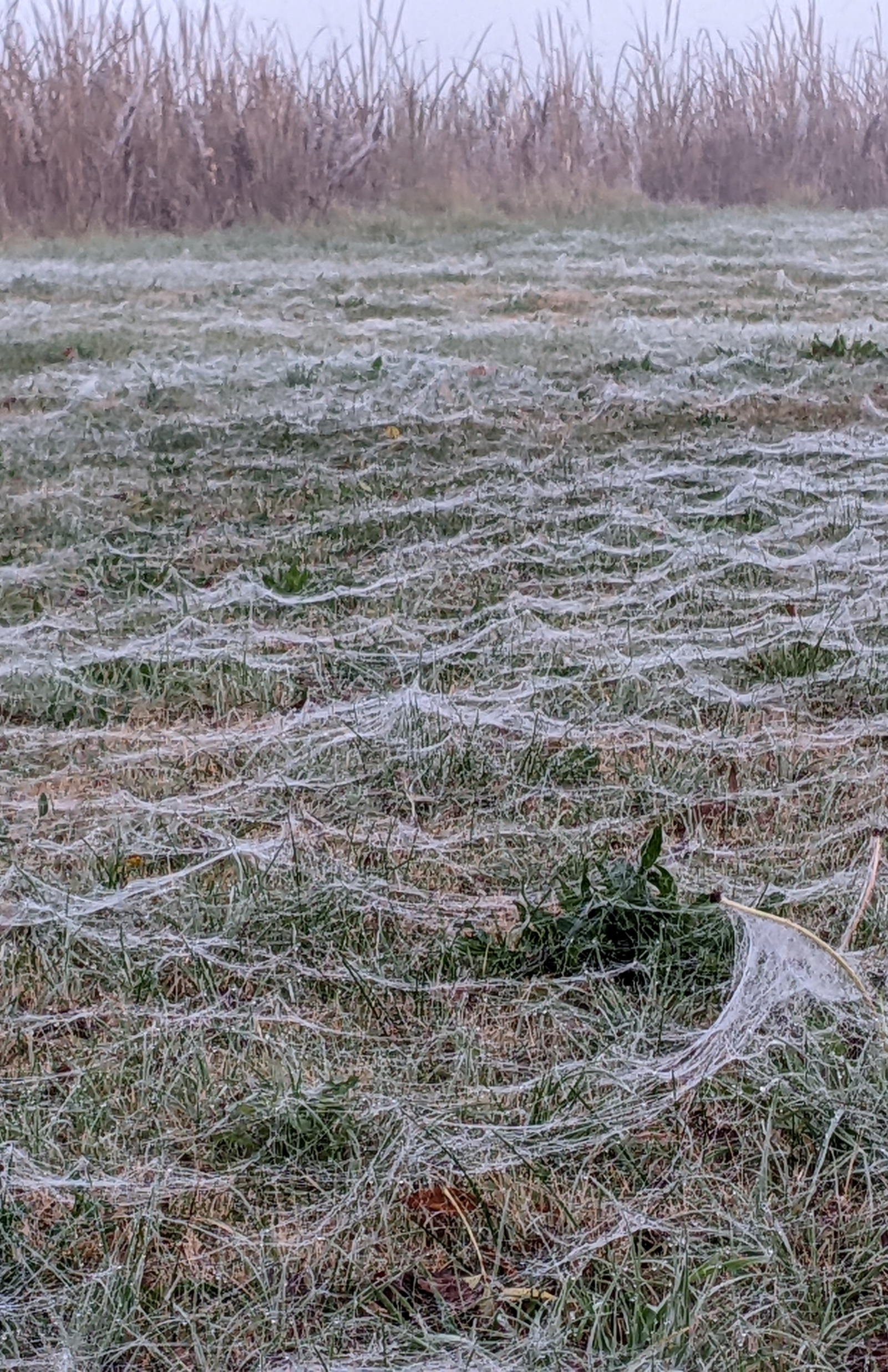 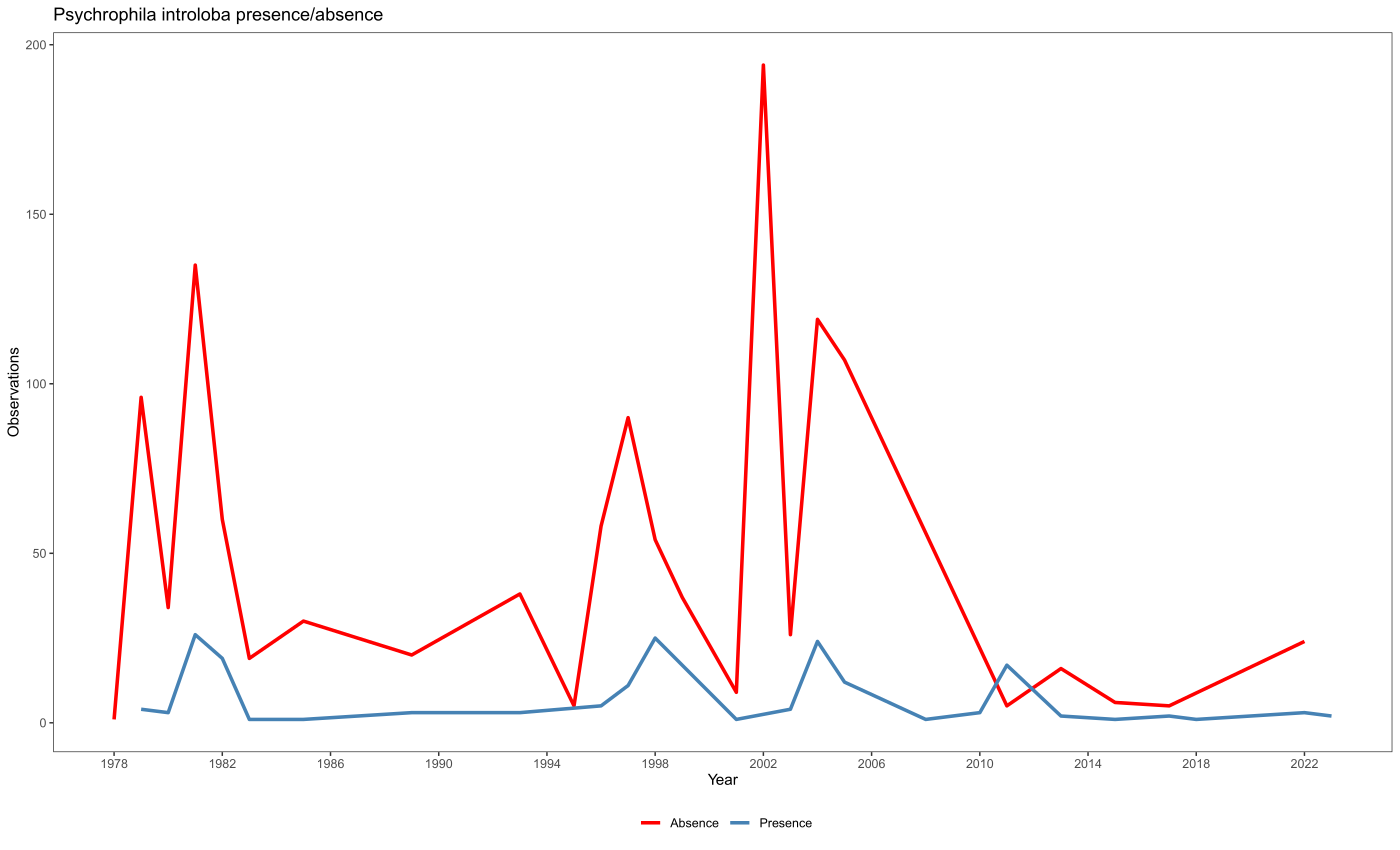 Finding predictors
The ERA5 (31 km) and ERA5-land (9 km) reanalysis products from ECMWF are currently best of breed


About 80 variables (precipitation, solar radiation, total snowfall, soil moisture…)


Available at hourly resolutions going back to 1950
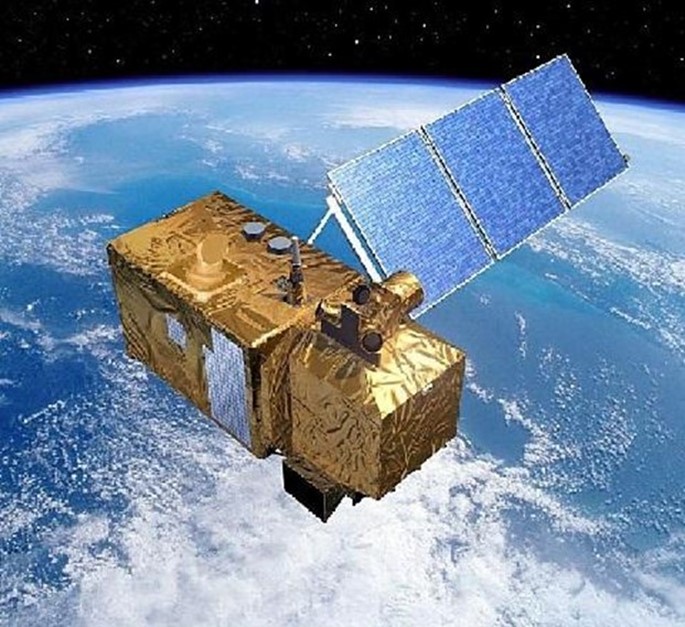 Finding predictors
Reanalyses combine the predictions and errors of an ensemble of 10 GCMs


Available via API and a supplied python client library


As well as R packages (ecmwfr and KrigR)
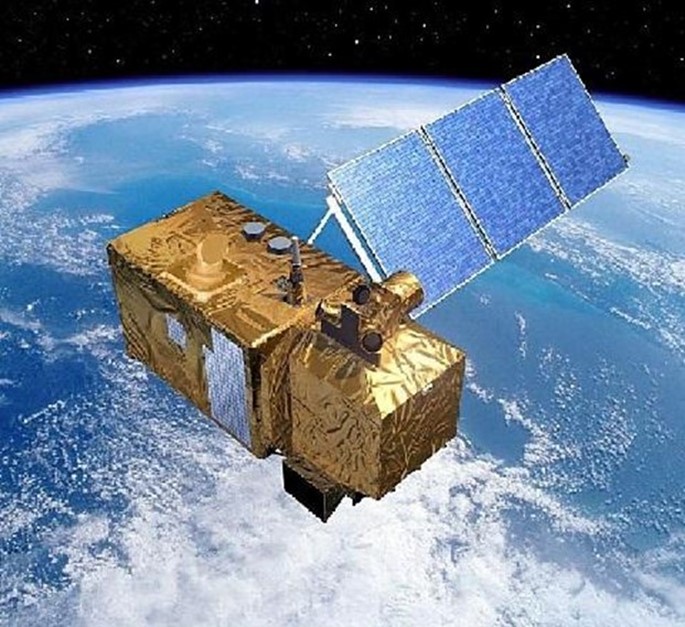 Finding predictors
Raster datasets can be requested for specified spatial extent (ecmwfr)


And aggregated to relevant temporal scale (KrigR) 


And so, the question becomes what do we choose rather than what can we get?
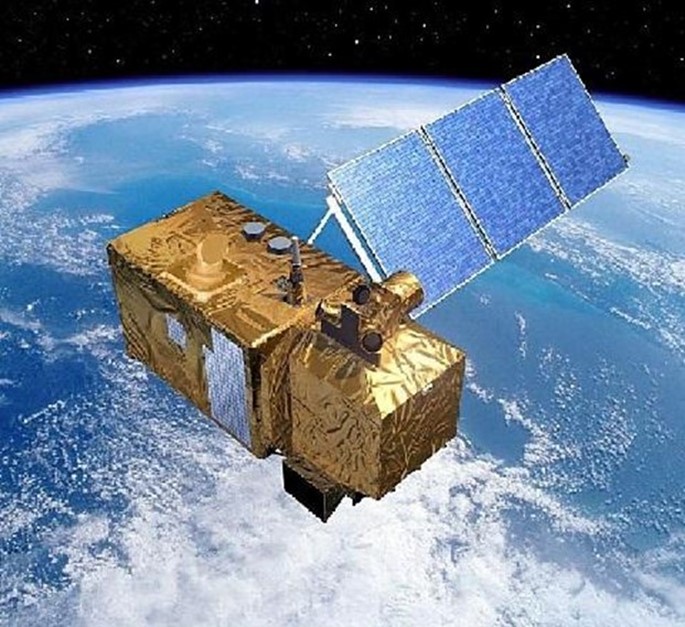 CLIMATE VARIABLES
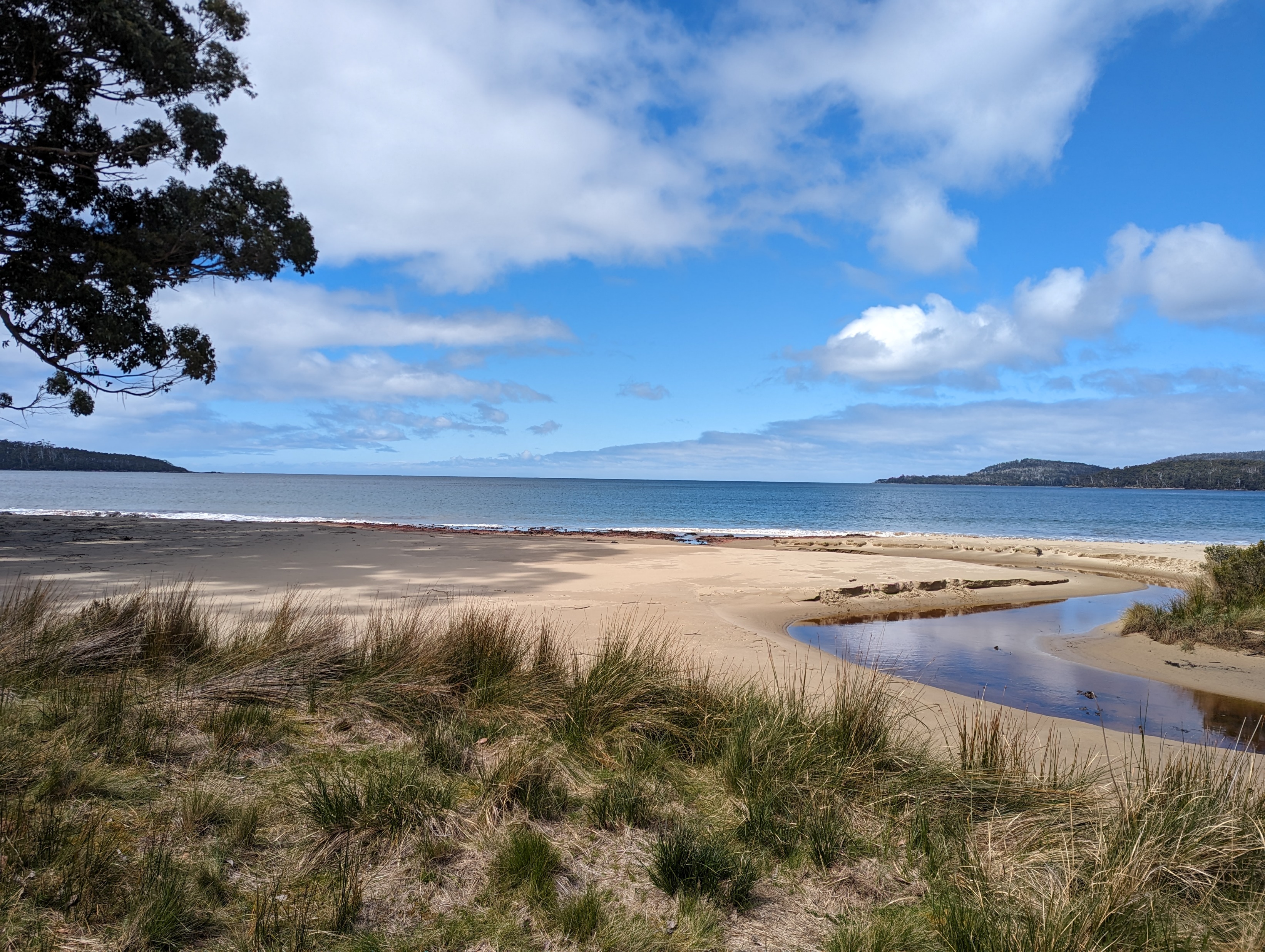 One resolution to rule them all
For many studies a raster cell resolution of 9km is still too big

So we need a way to downscale climate variables taking into account relevant physics

This is easier with some climate variables (temperature) and harder with others (precipitation)
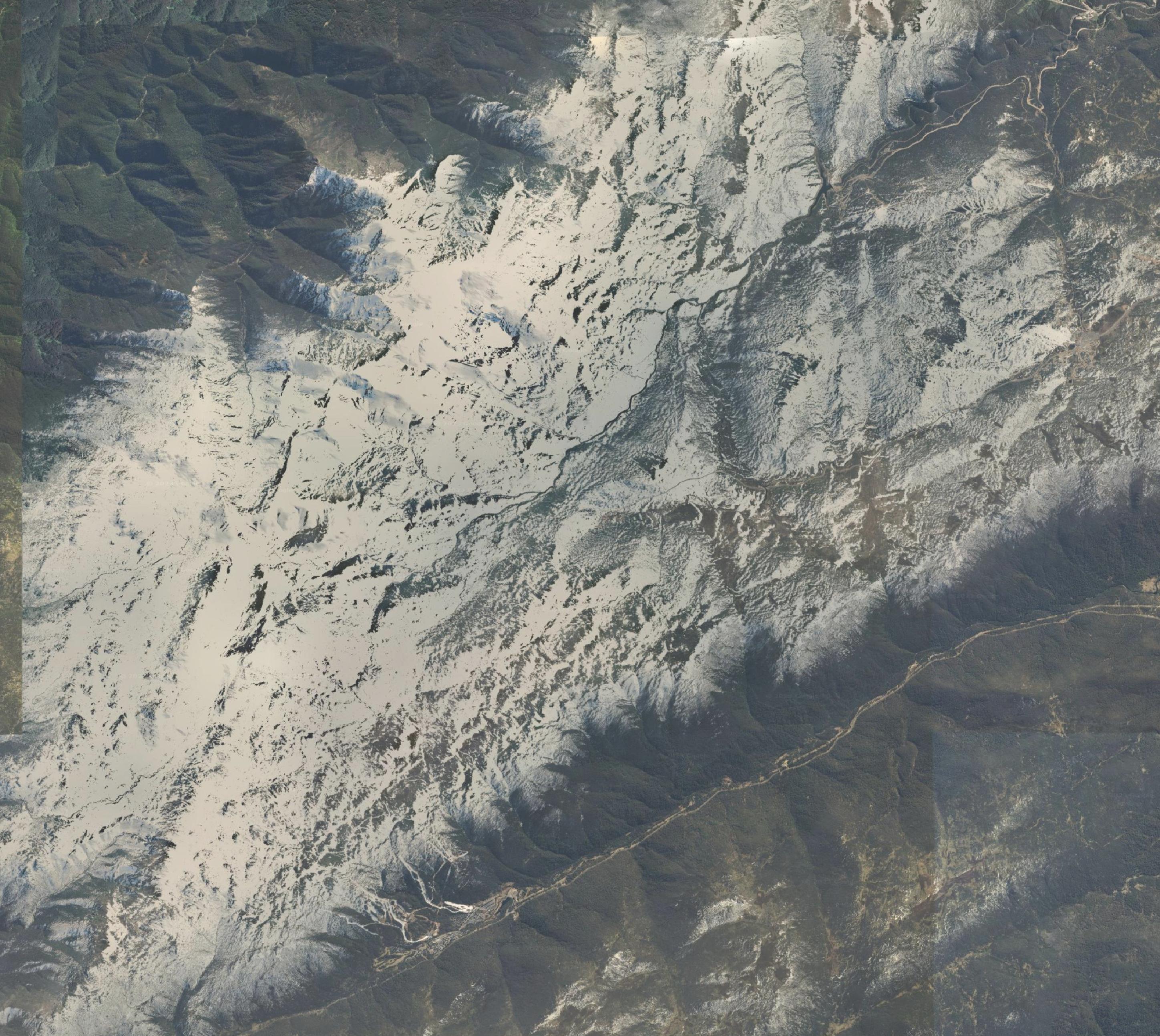 One resolution to rule them all
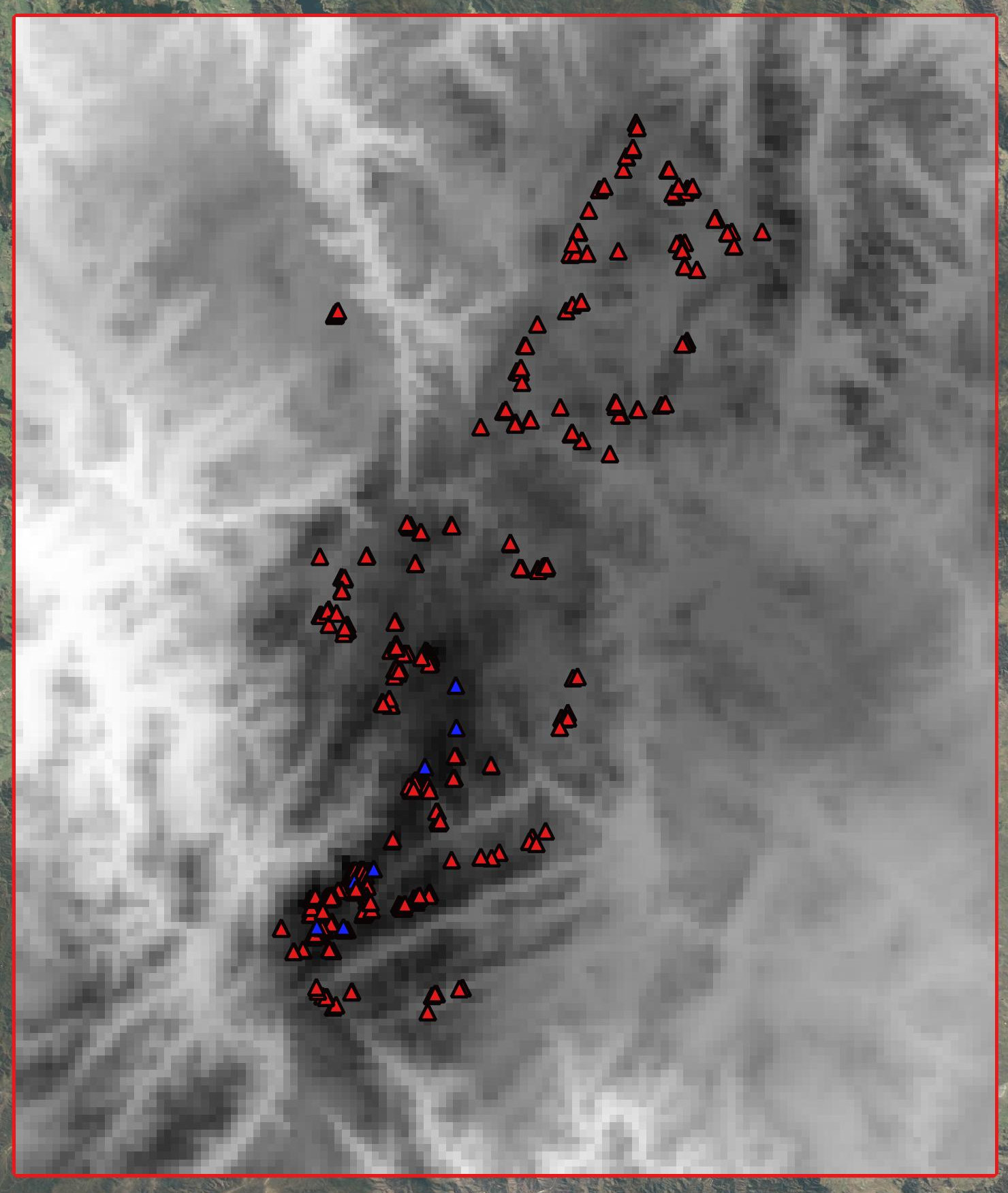 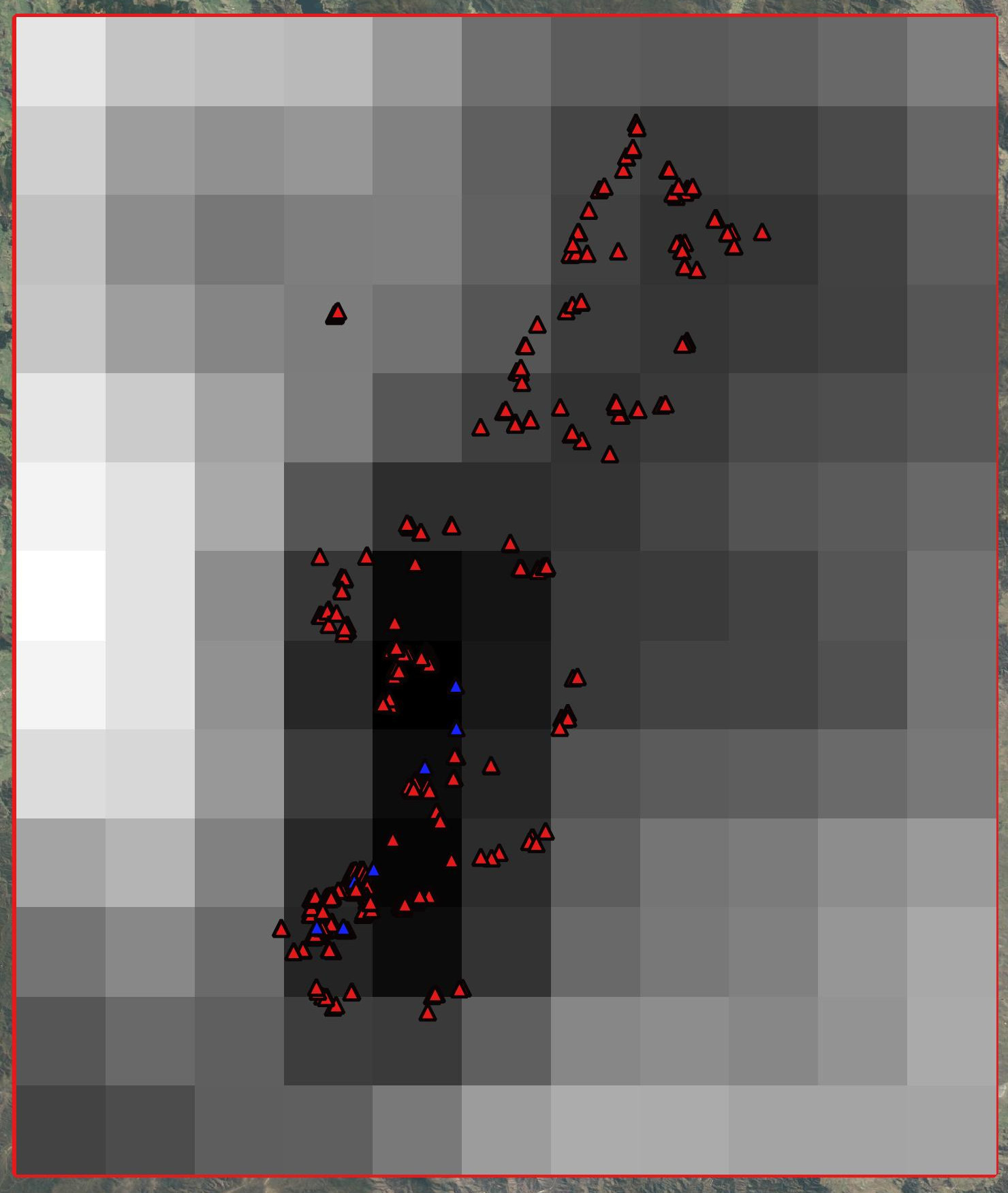 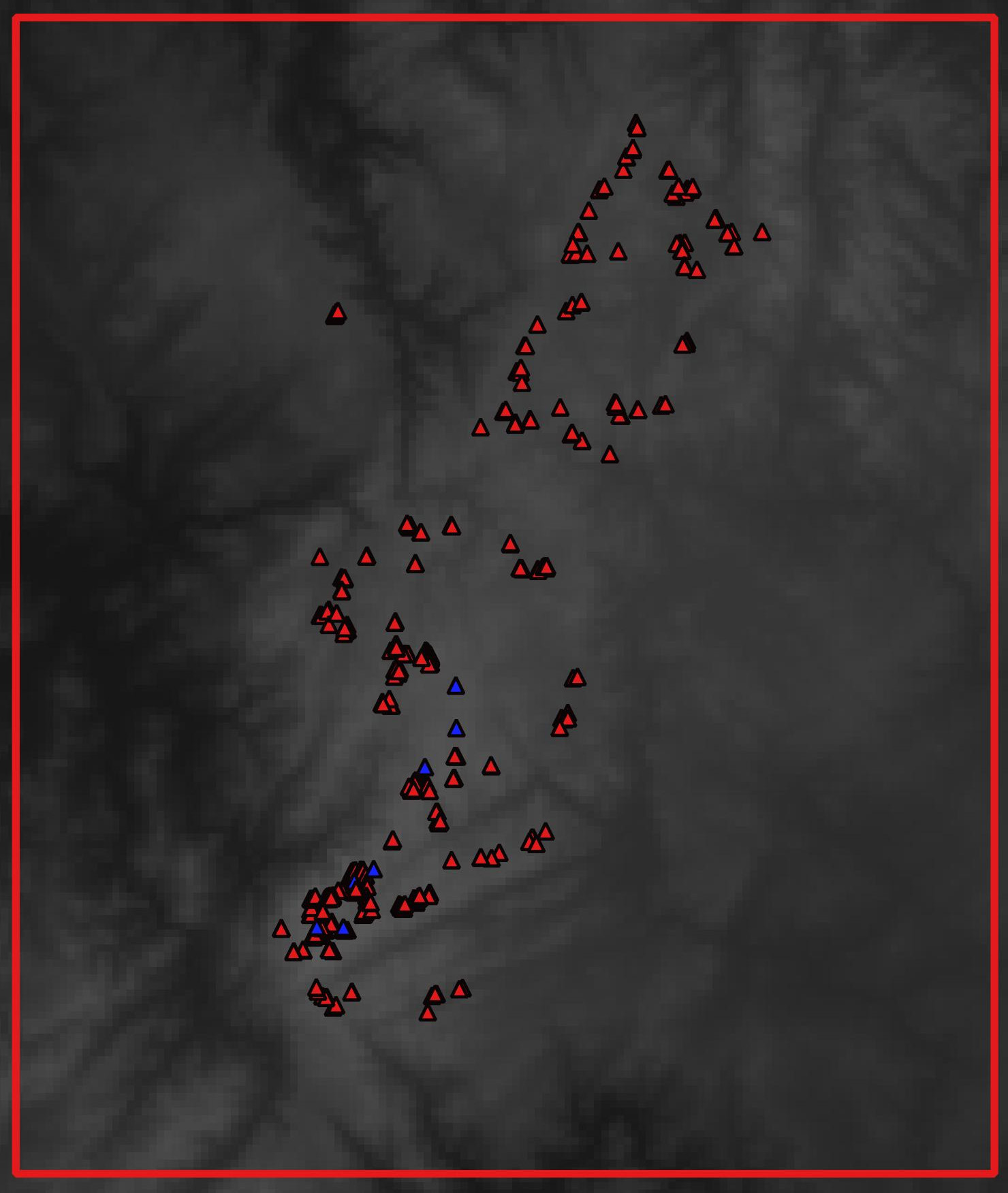 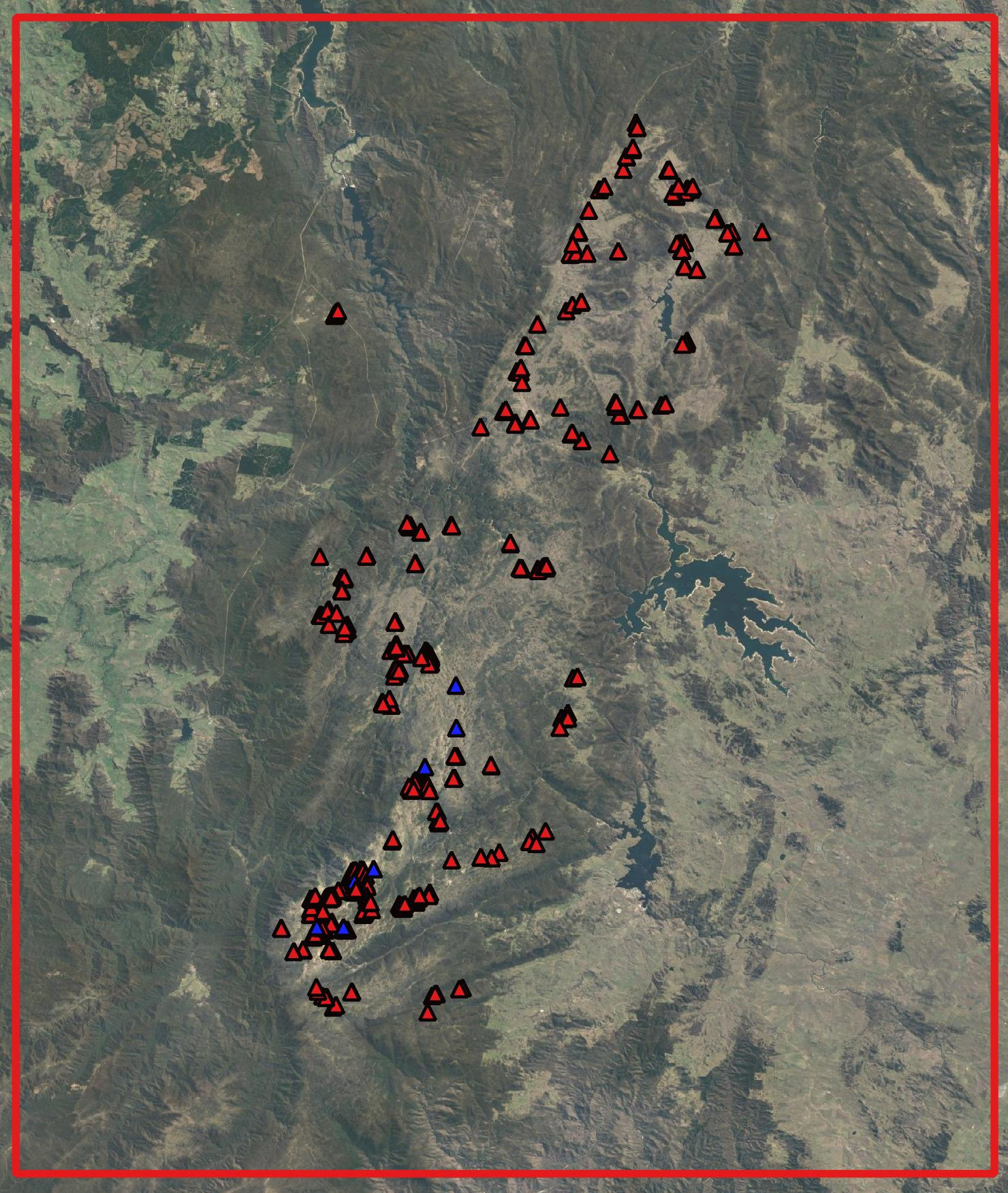 There are various combinations of elevation, slope, aspect as well as 7 soil property datasets 

We selected our downscaling covariates under various scenarios using the 9km raster ERA5-land data

A random sample of 1/3 of the cells was kept as the hold out test set
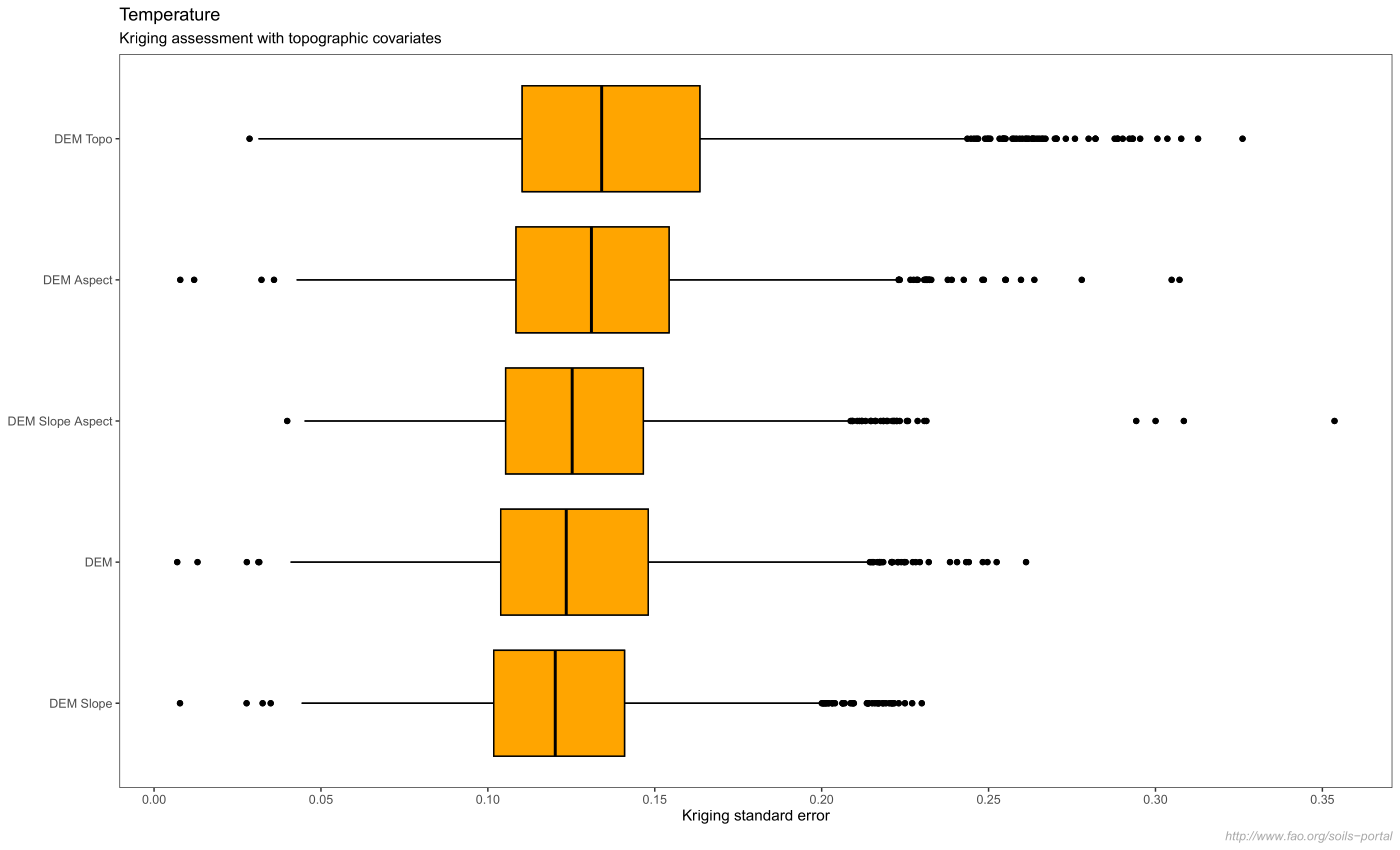 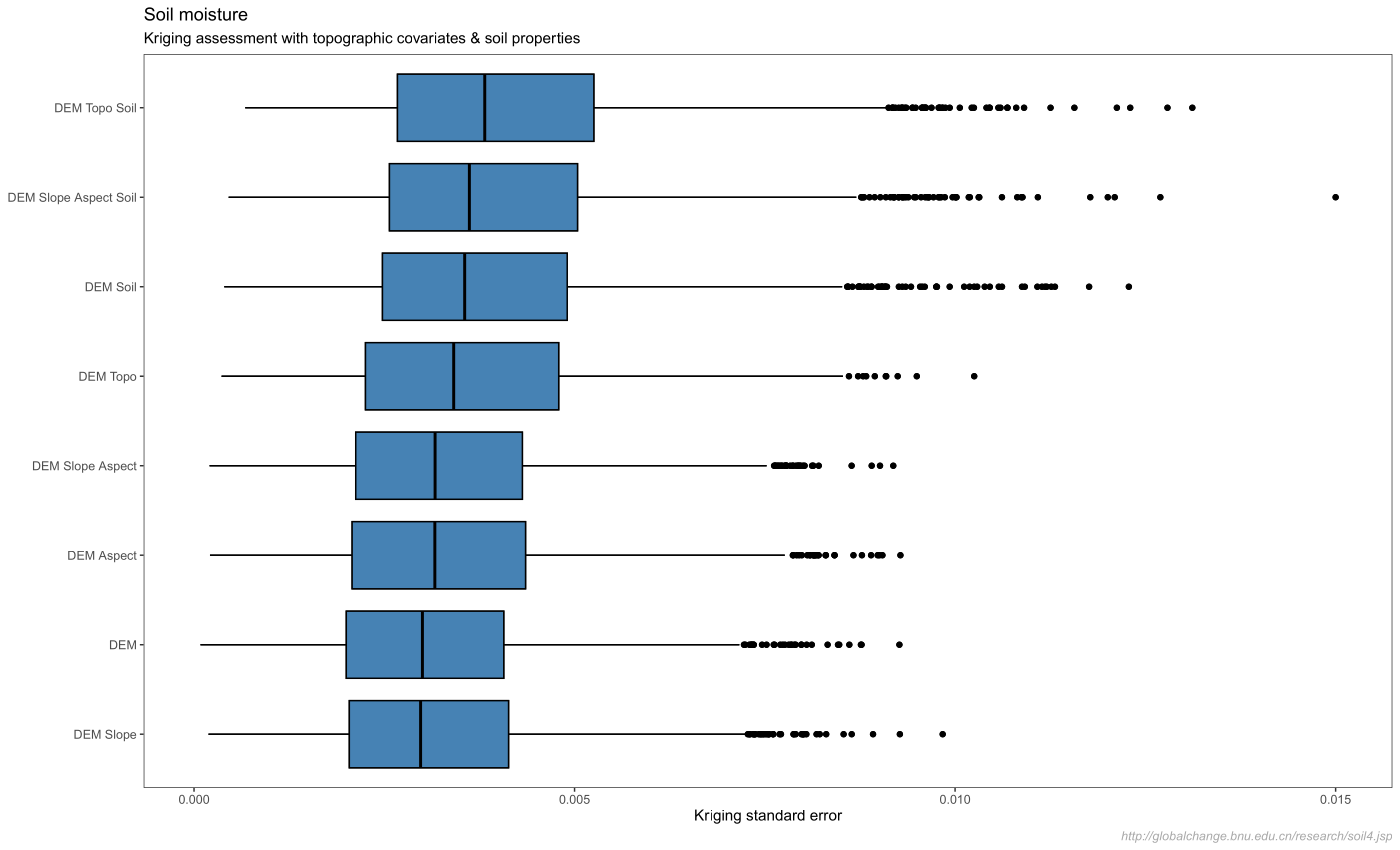 Anomalies?
We seek covariate terms that capture long term climate changes

Borrowing from climatology we can calculate deviations from long term trends

E.g. how different was the maximum temperature in given year from the overall mean max temperature across the entire study temporal window?
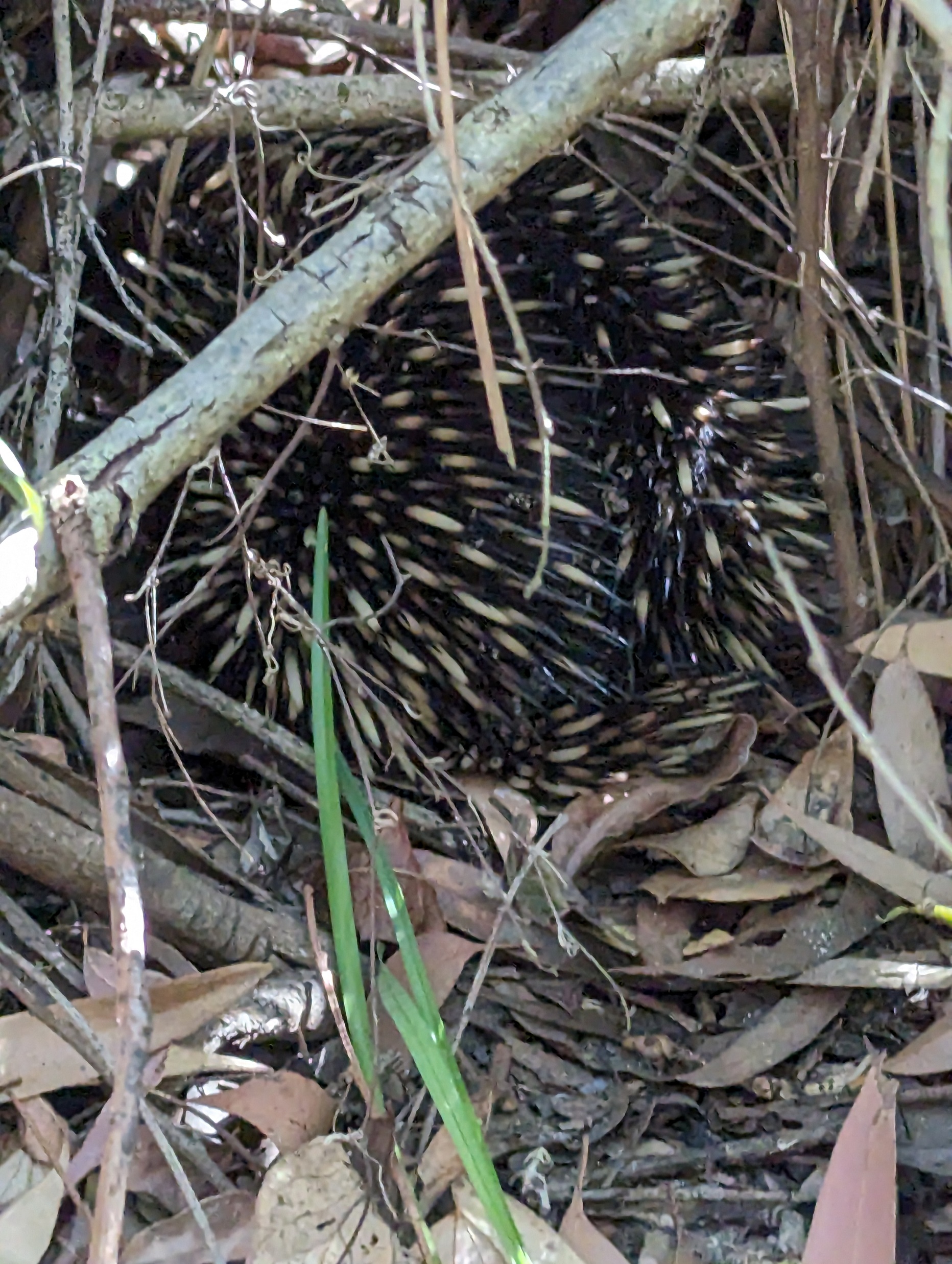 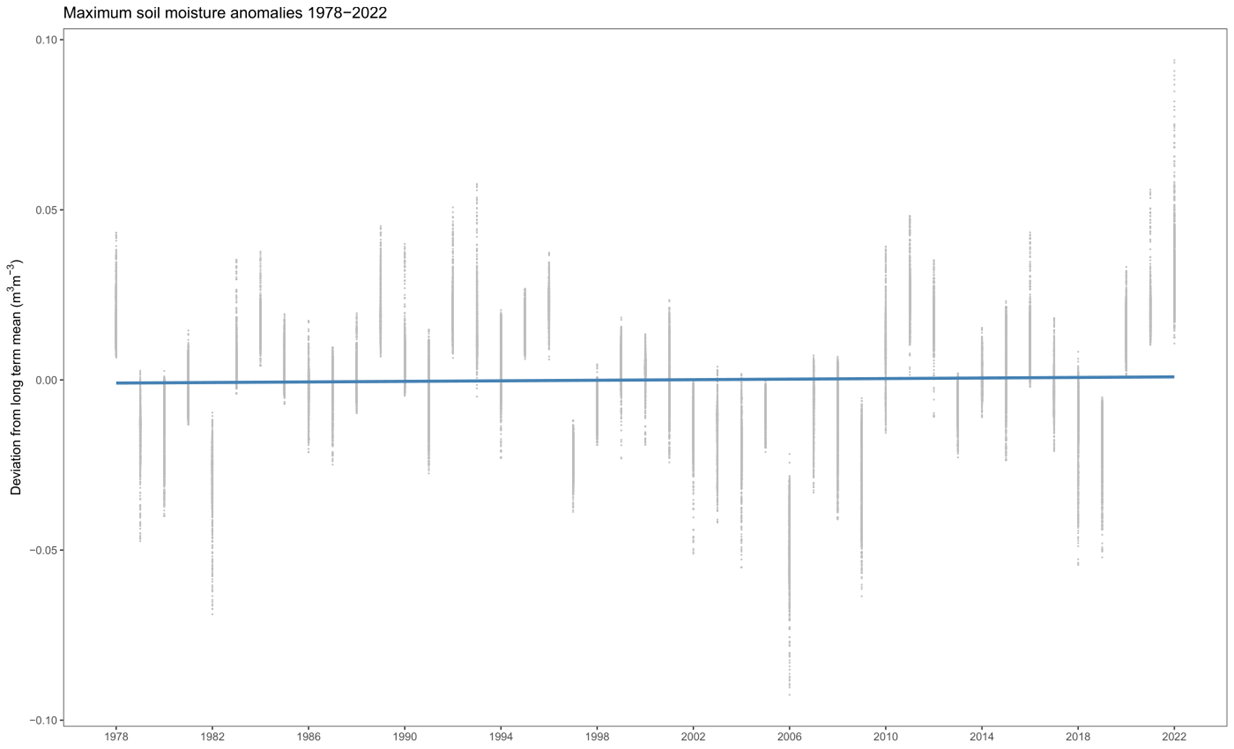 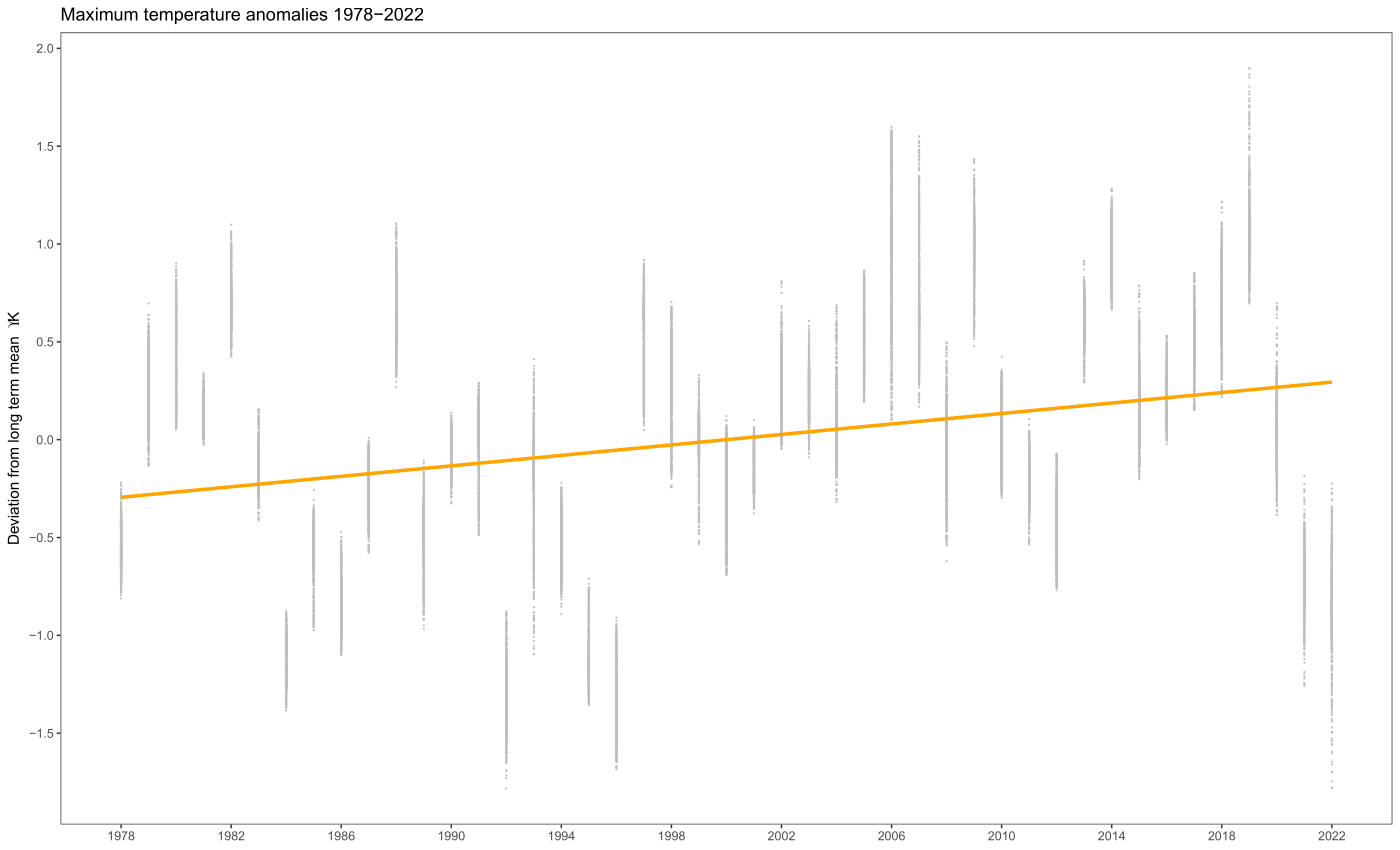 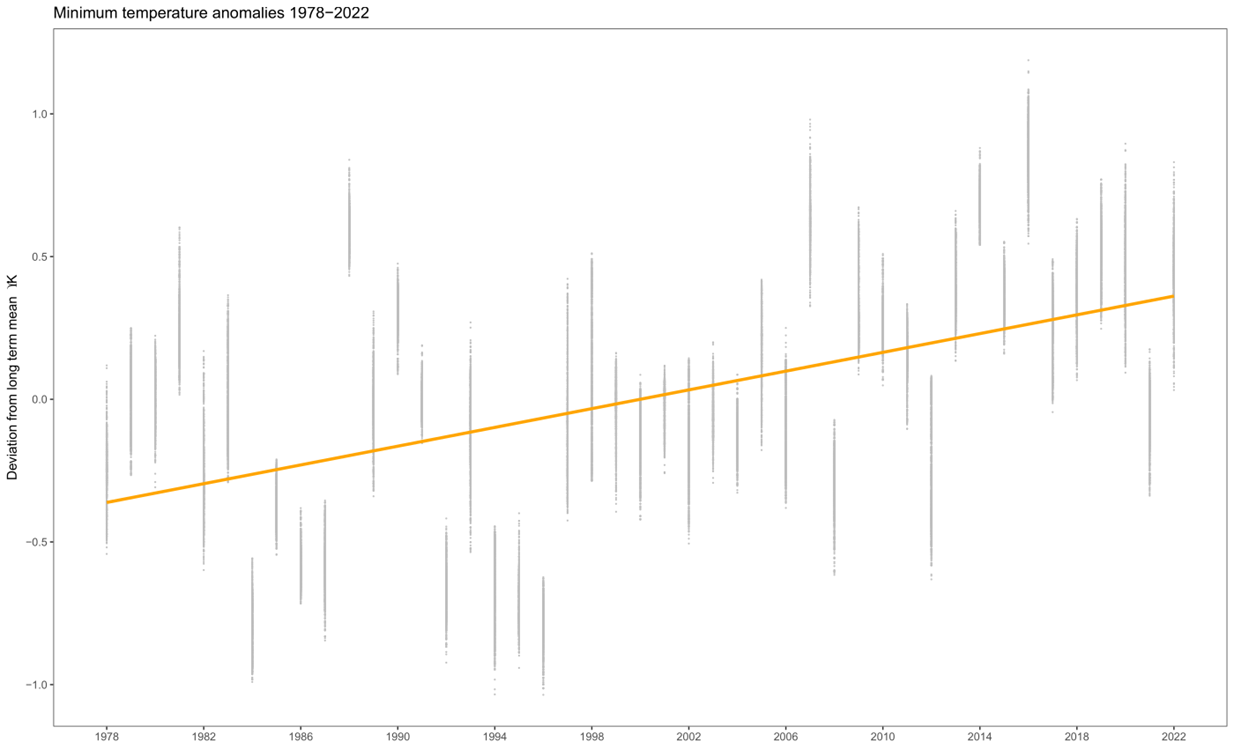 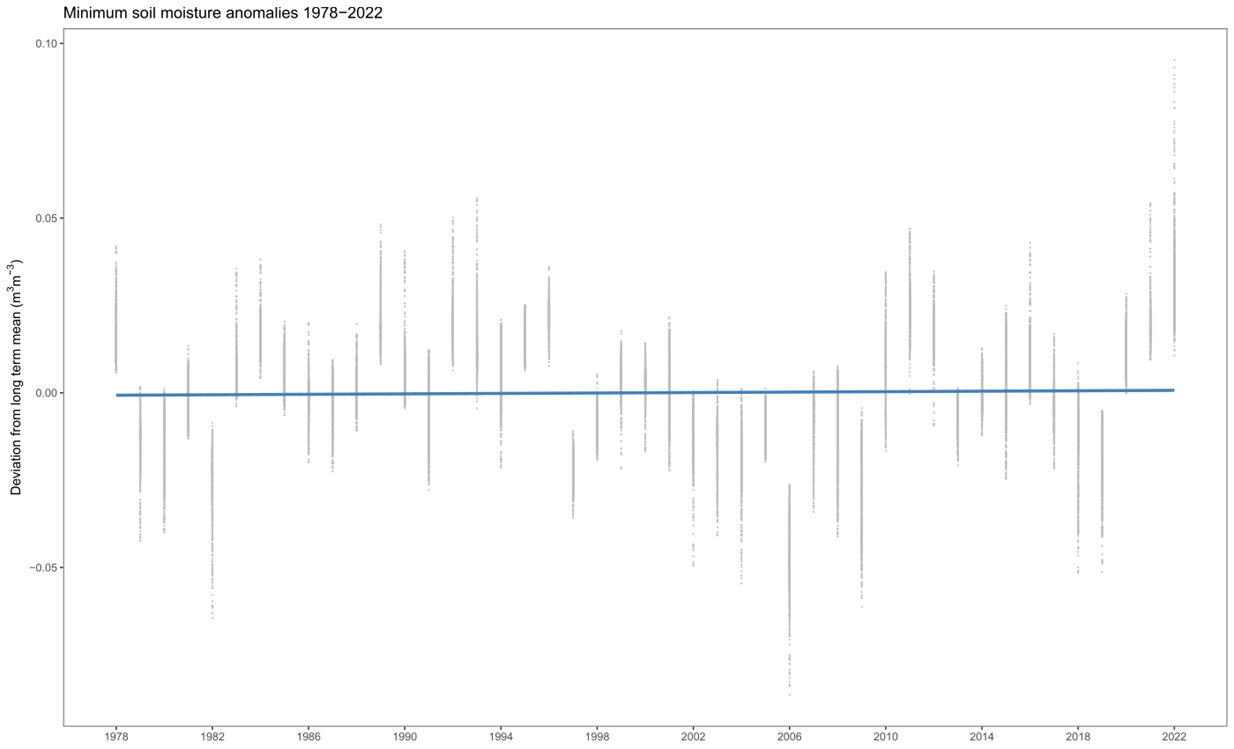 MODELLING IN SPACE & TIME
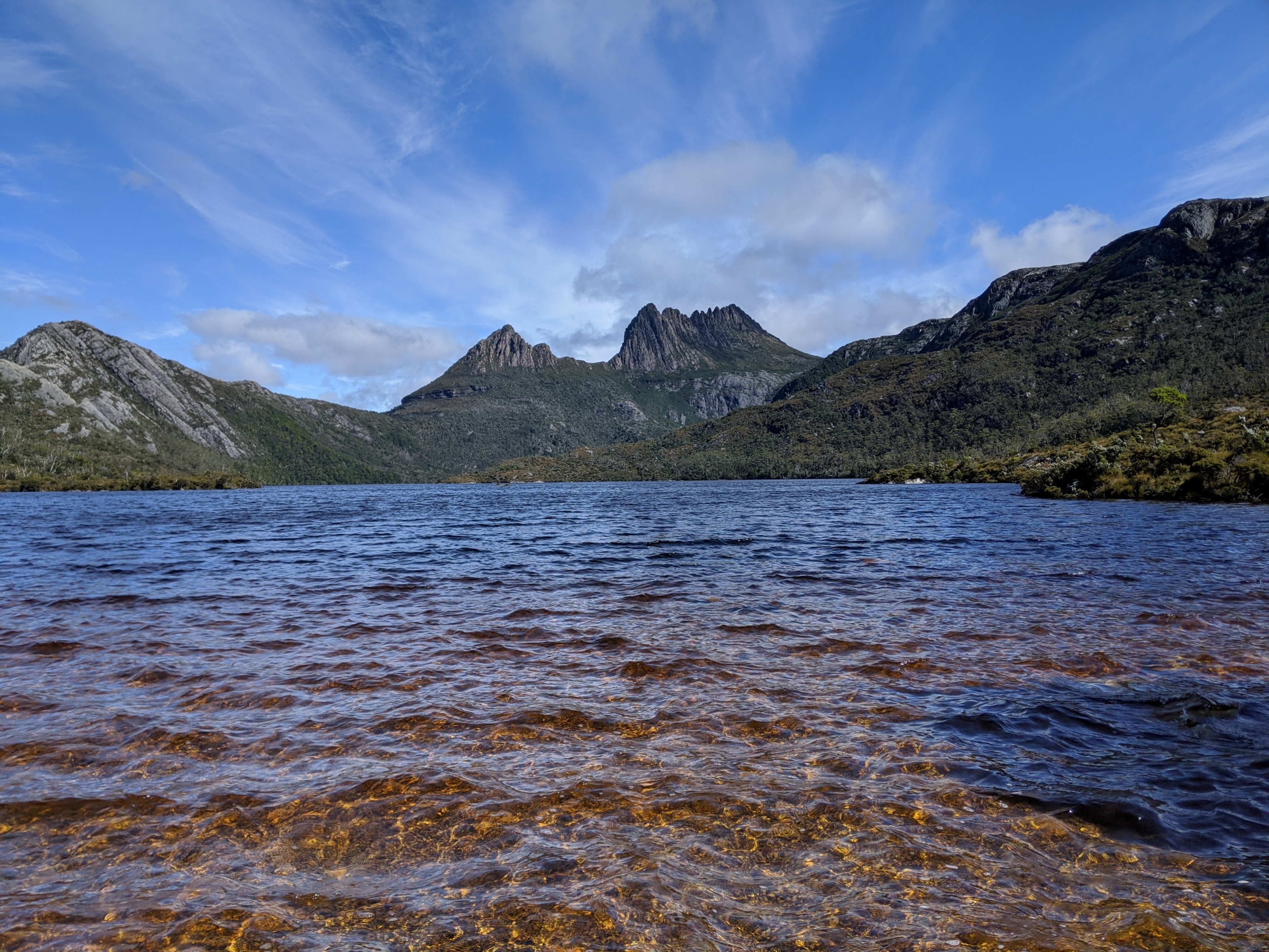 Model setup
Regression with a binomial response and a complementary log-log link

Space-time variables (longitude, latitude, altitude, time) not directly included - implied via spatio-temporal climate covariates

Non-linear terms included to try to capture species response to extremes
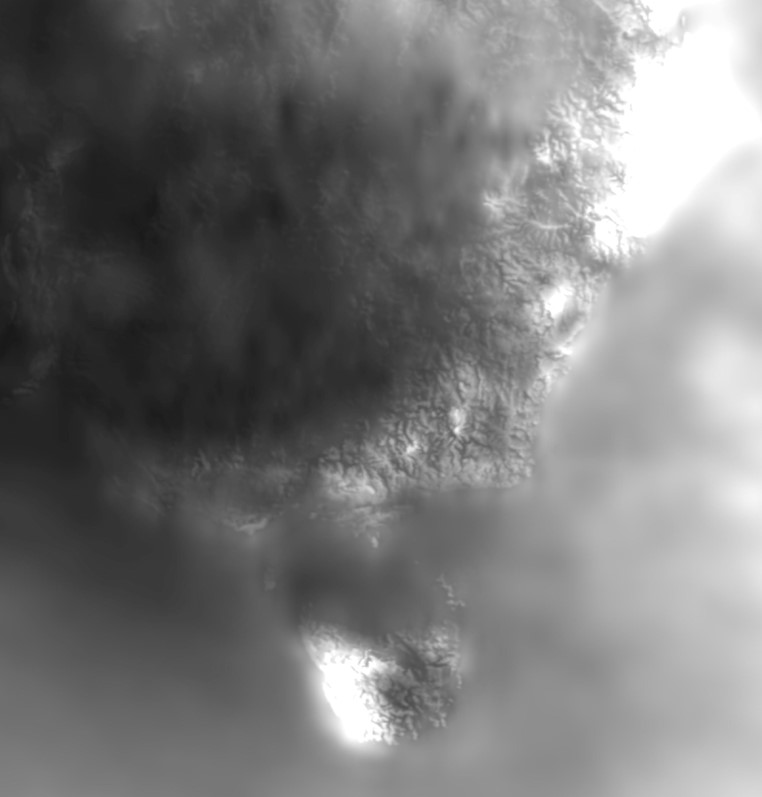 Three modelling scenarios
Fit using 30-year averaged bioclim predictors from the CHELSA GCM

Fit similar model using ERA-5 land reanalysis data averaged over the entire study window (45 years)

Still using ERA-5 data but now add anomaly values from their means
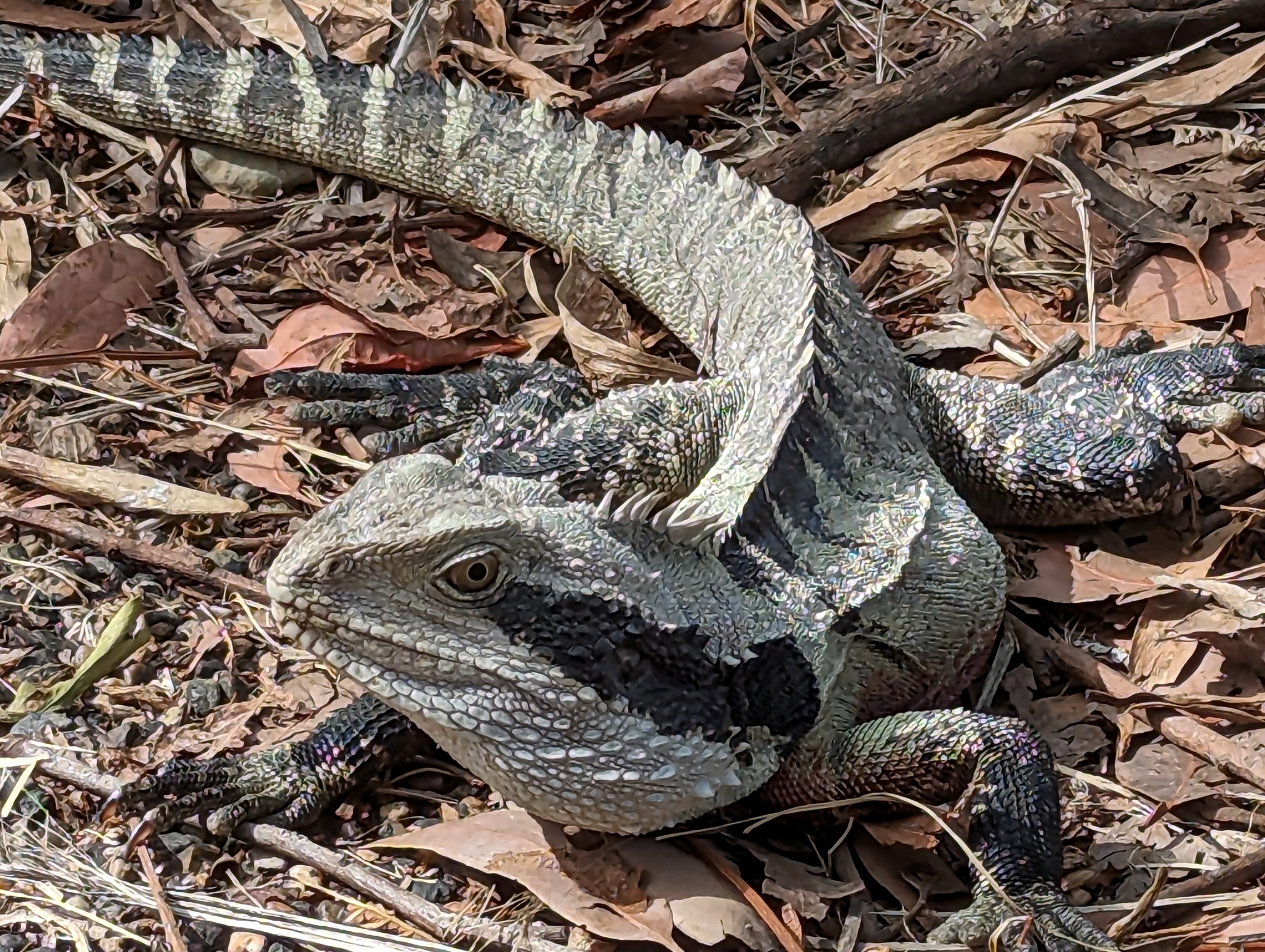 CHELSA model (bioclim predictors 1980-2010 means)
presence 

~ temp.max (bio5 max temp warmest month) 

+ temp.min  (bio6 min temp coldest month) 

+ water.avg  (bio12 total precipitation)

+ <non-linear terms>

+ <spatial basis functions>
ERA5 model (predictors are 1978-2022 means)
presence 

~ temp.max  (mean max 2m surface temperature) 

+ temp.min   (mean min 2m surface temperature) 

+ water.max  (mean max soil moisture)

+ water.min   (mean min soil moisture)

+ <non-linear terms>

+ <spatial basis functions>
ERA5 anomaly model (add in anomaly terms)
presence 

~ temp.max + temp.min + water.max + water.min

+ temp.max.anom + temp.min.anom 

+ water.max.anom + water.min.anom 

+ <non-linear terms>

+ <spatial/spatio-temporal) basis functions>
Two modelling methods
GAM with spatial smoothers 


Are anomaly terms significant?


Fixed Rank Kriging with spatial & spatio-temporal basis functions


Can we answer the research question “Is the species distribution actually changing in response to climate?”
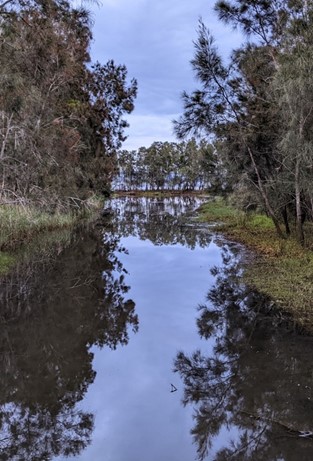 HOW DID WE GO?
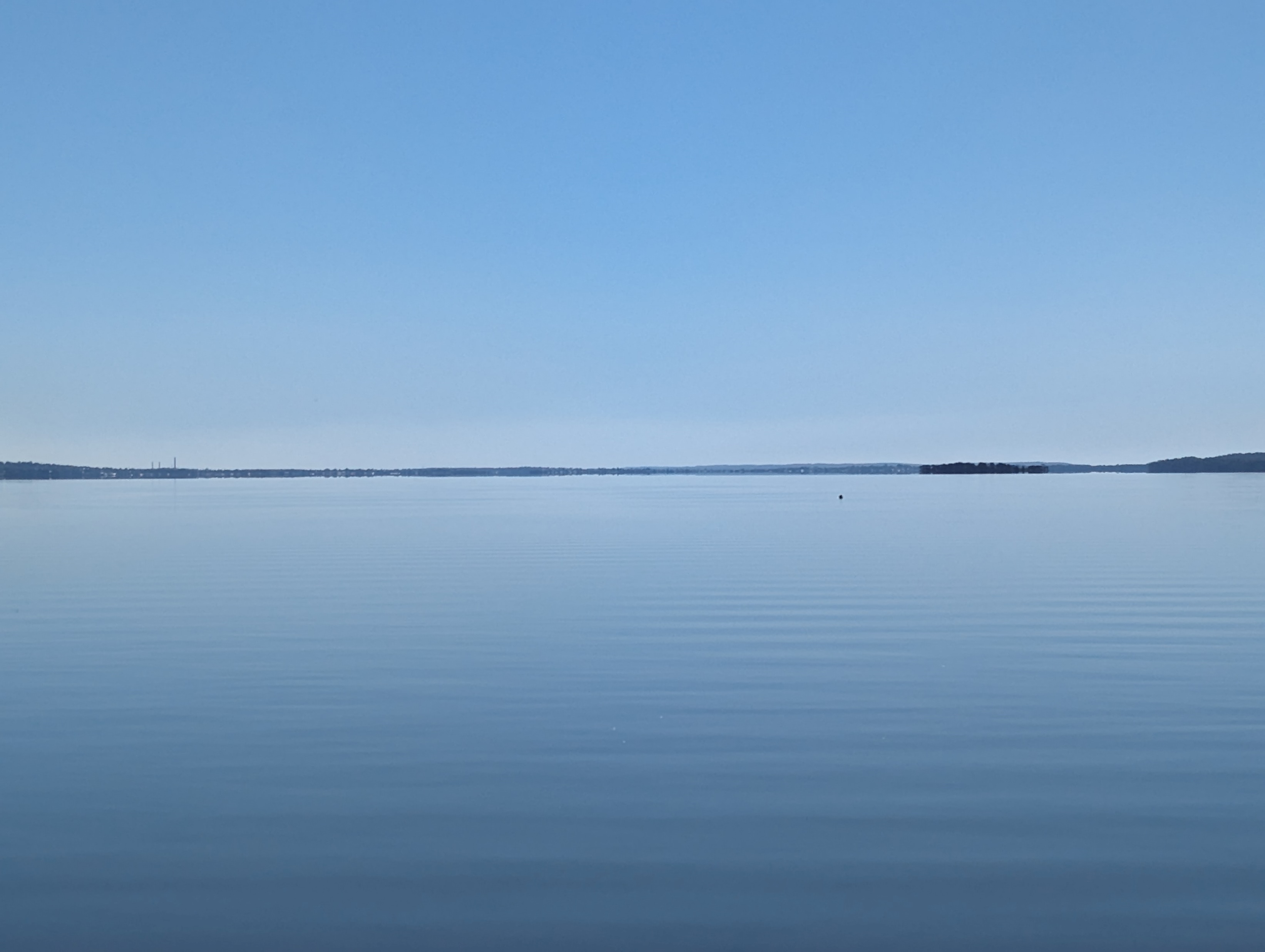 Overall results
Estimates
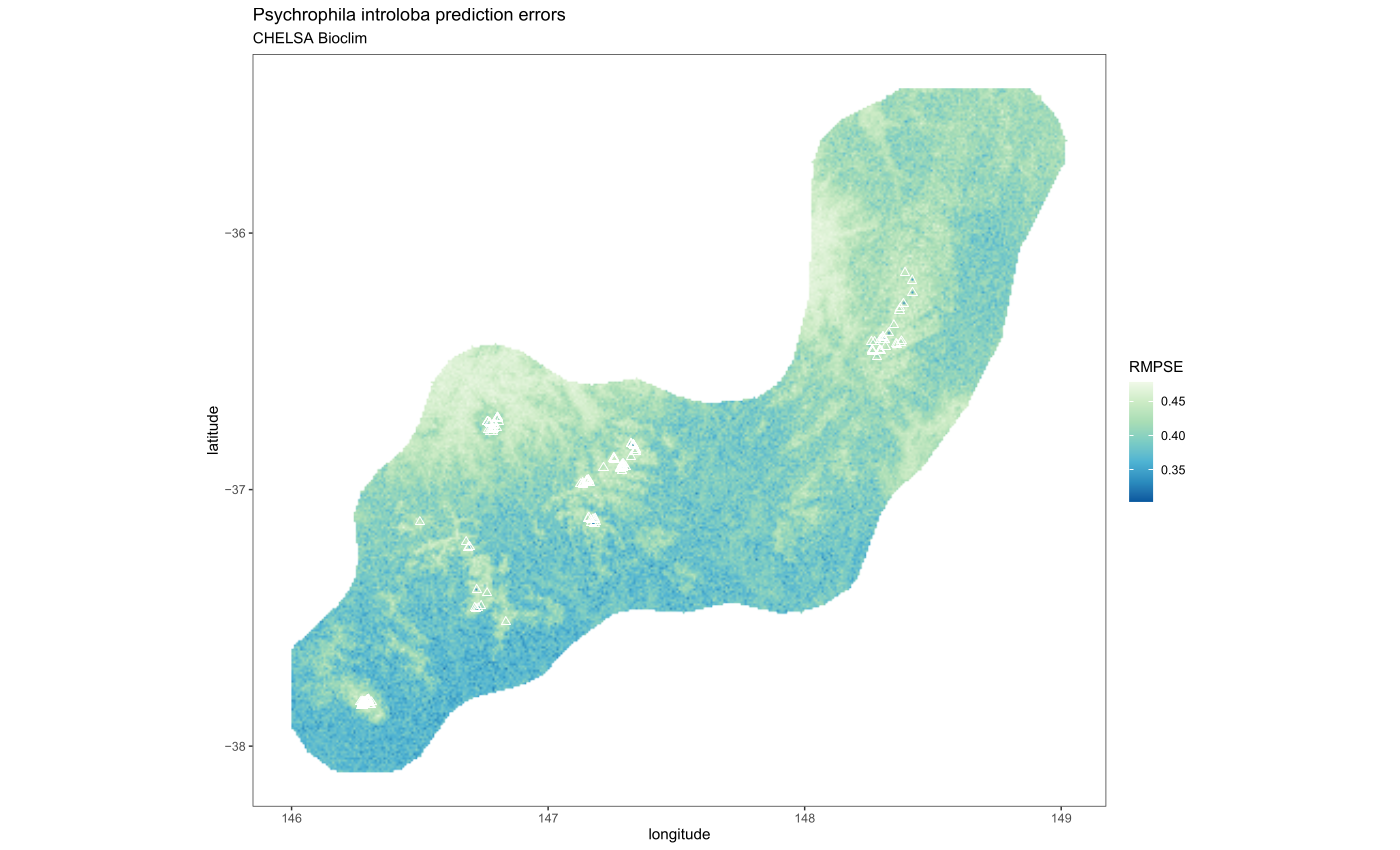 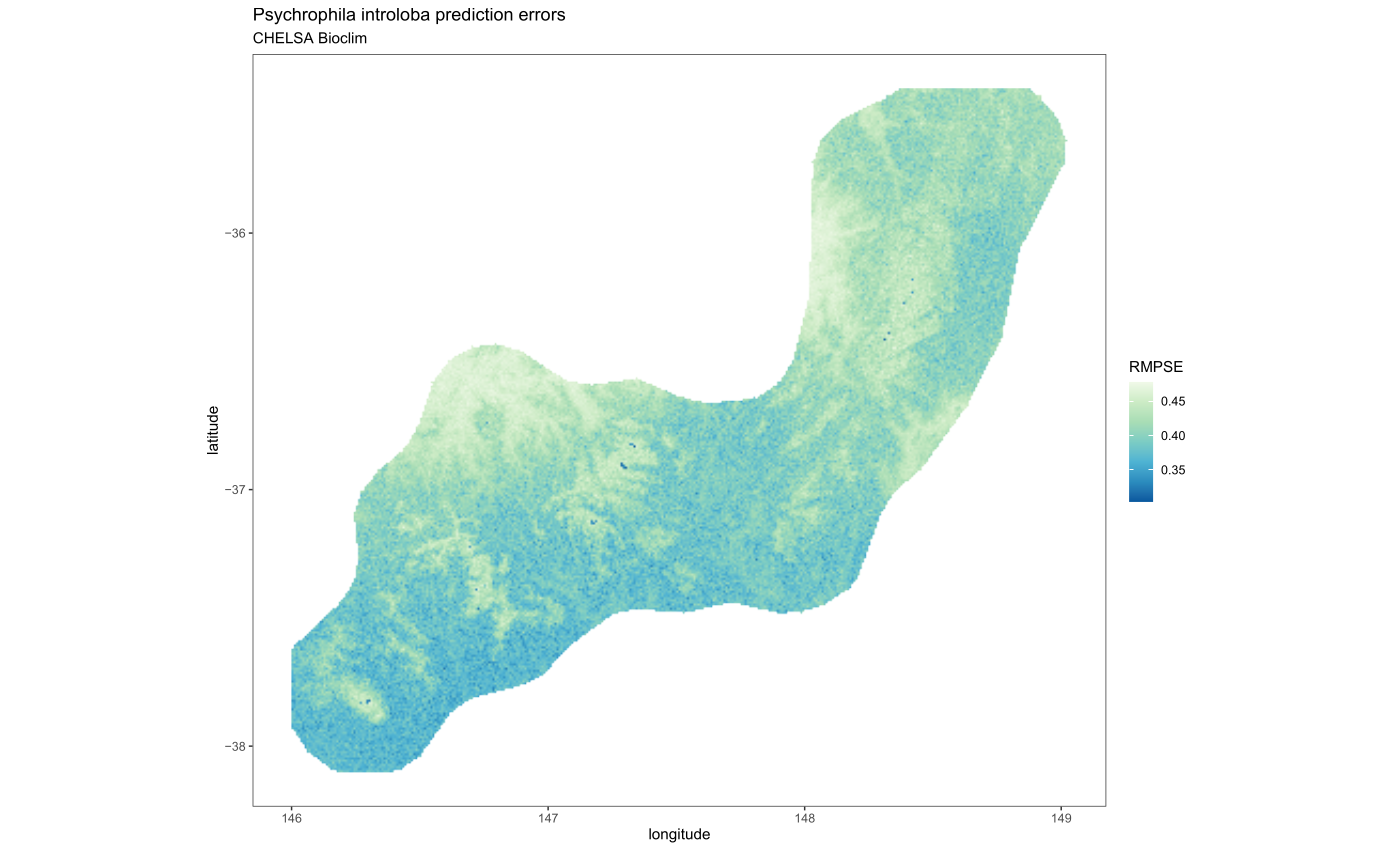 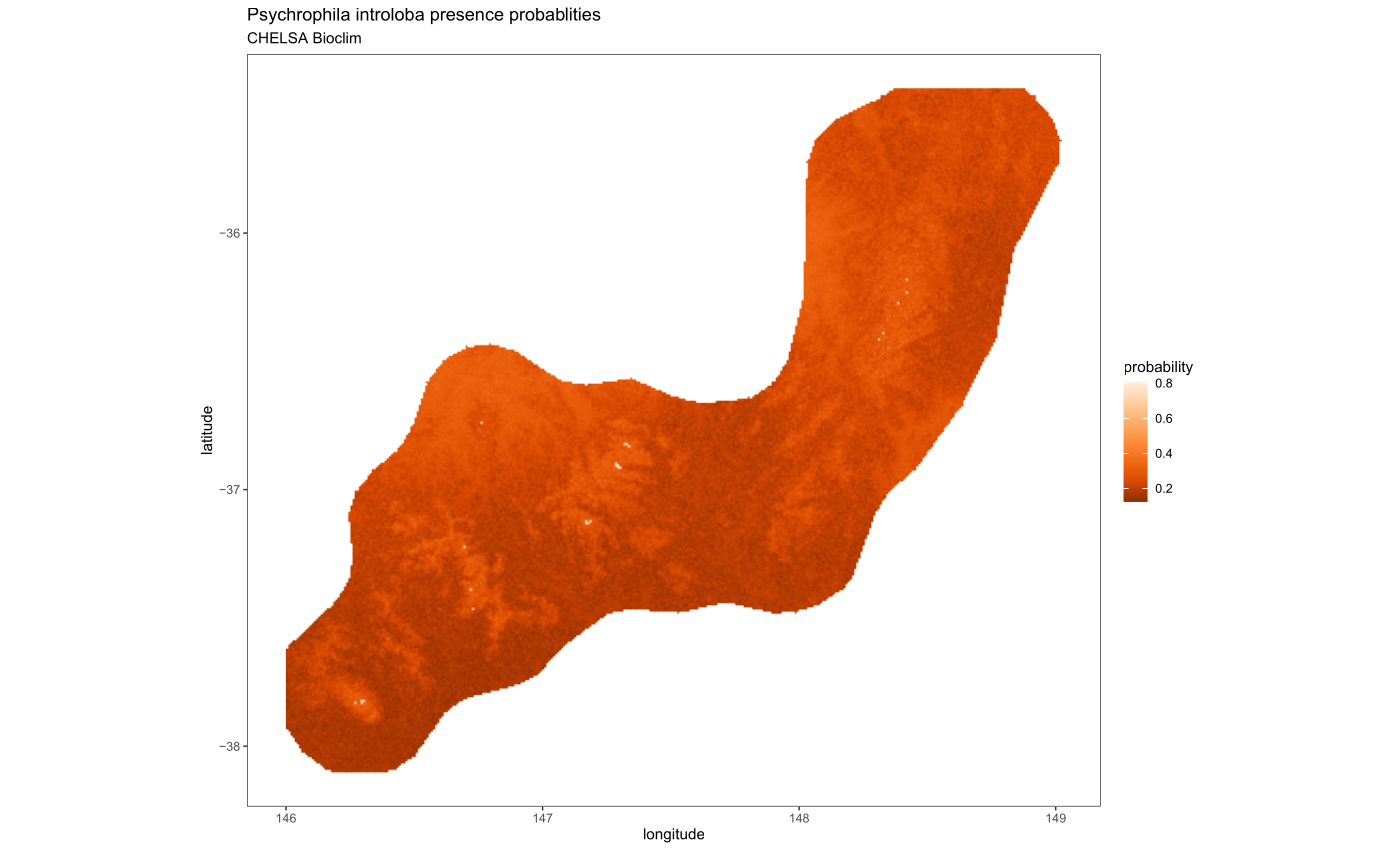 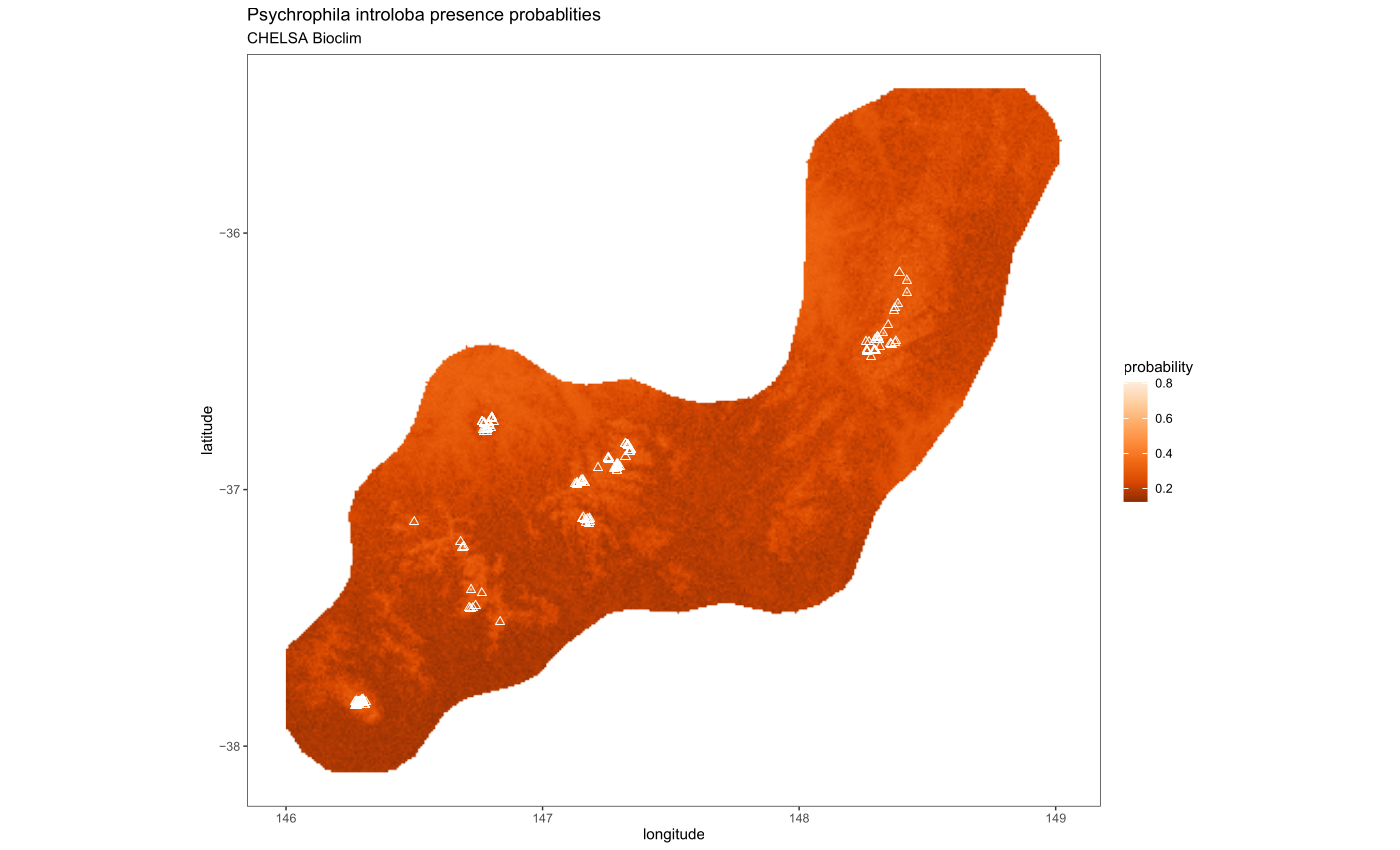 BIC : 177.7
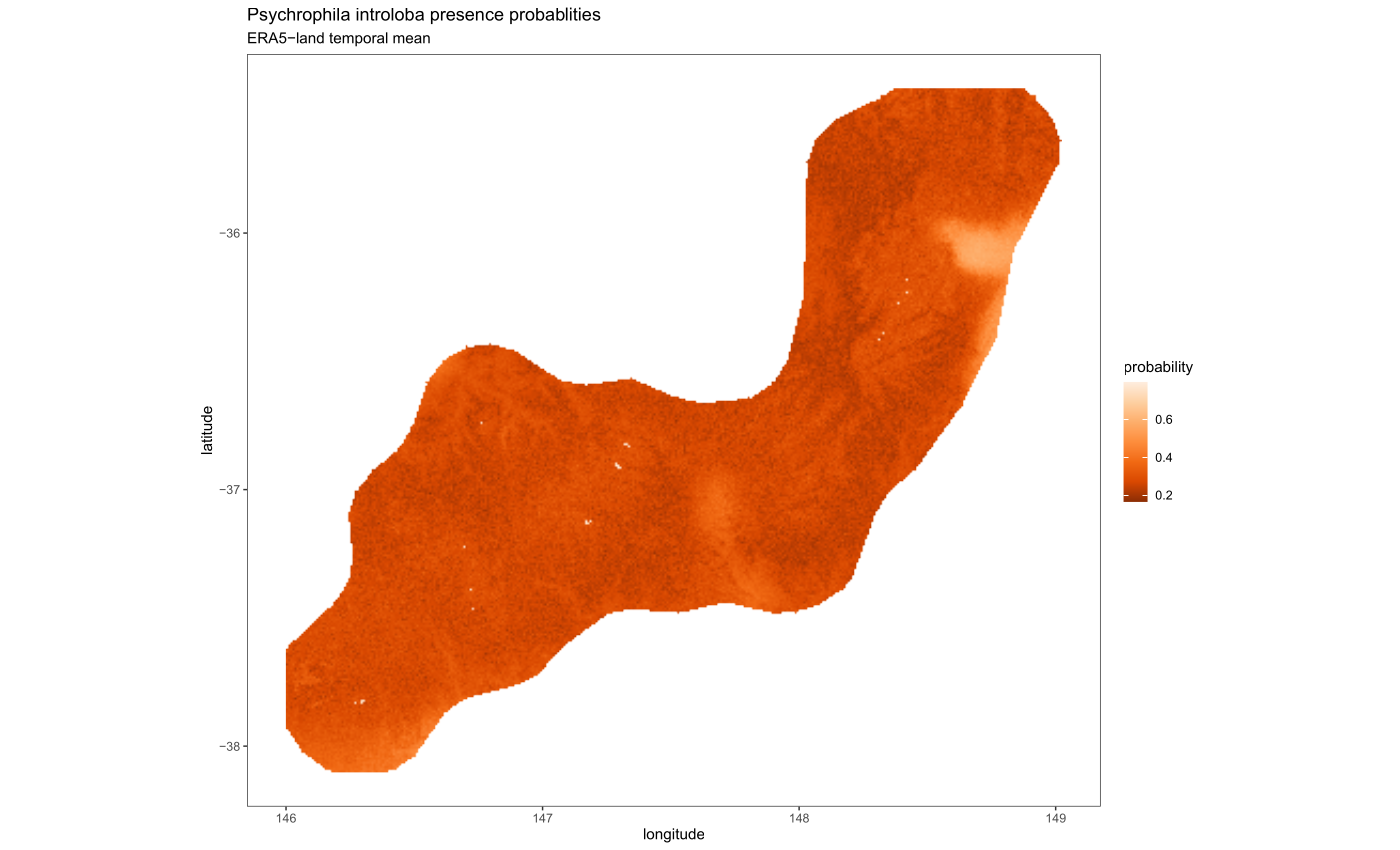 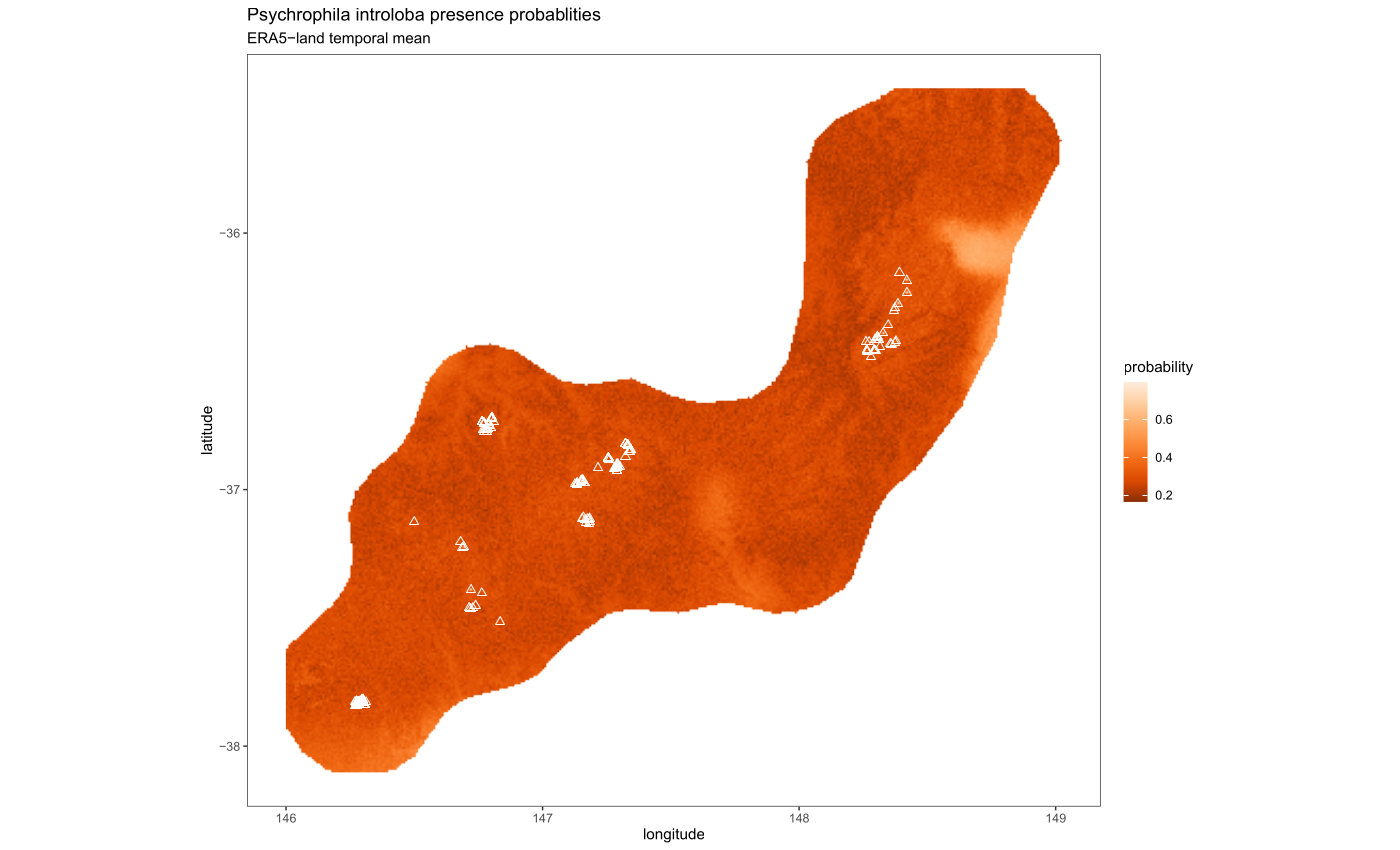 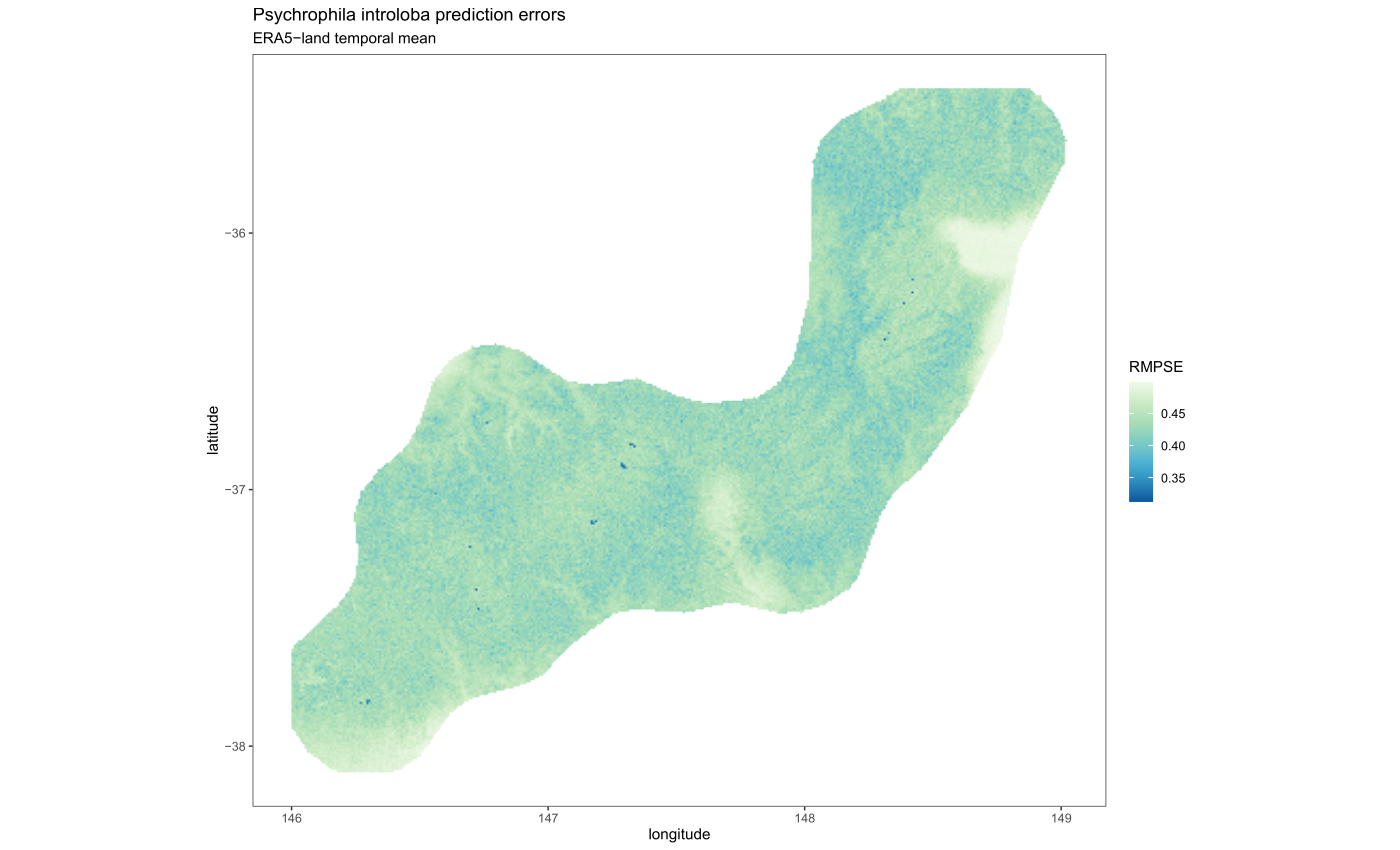 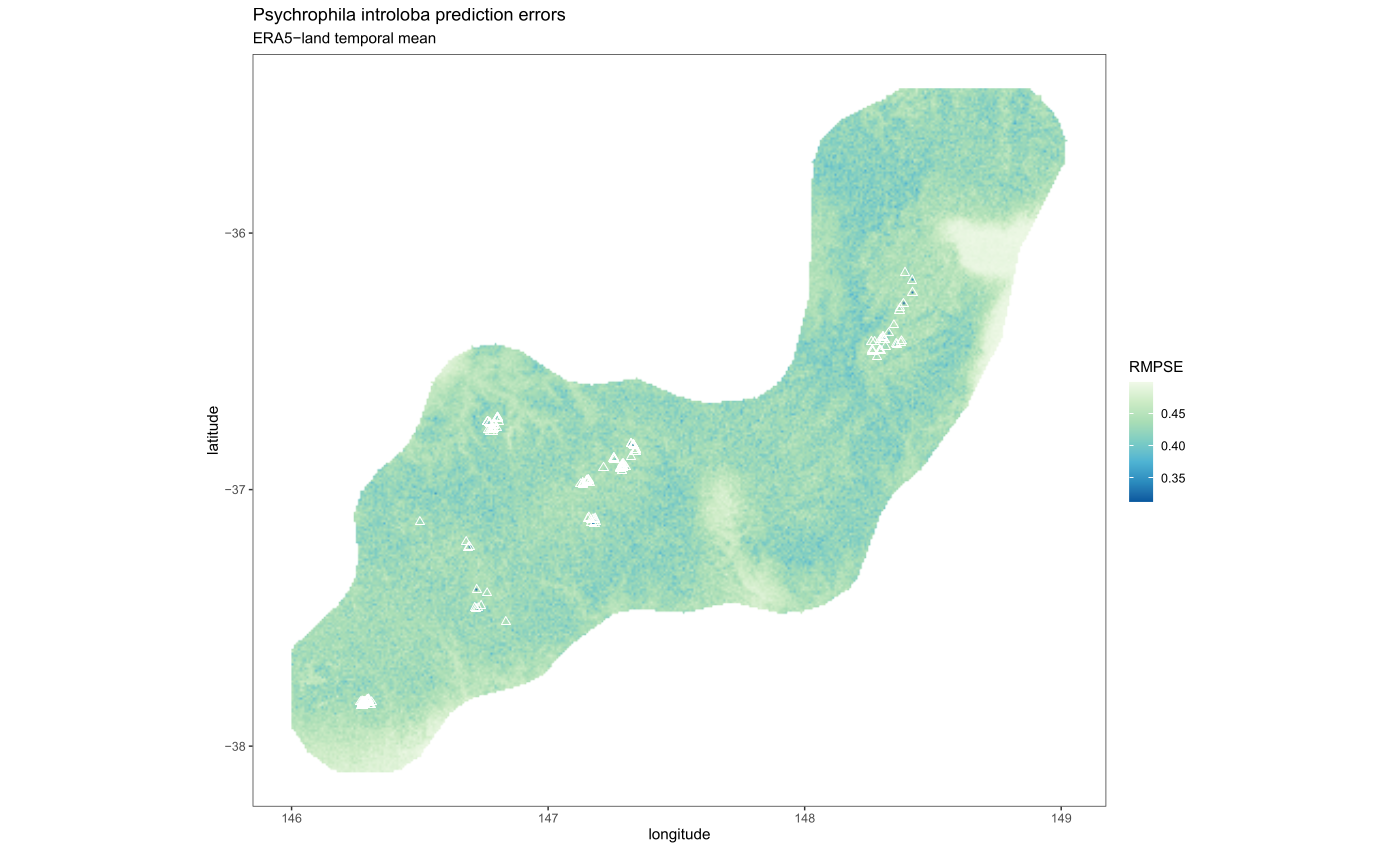 BIC : 190.7
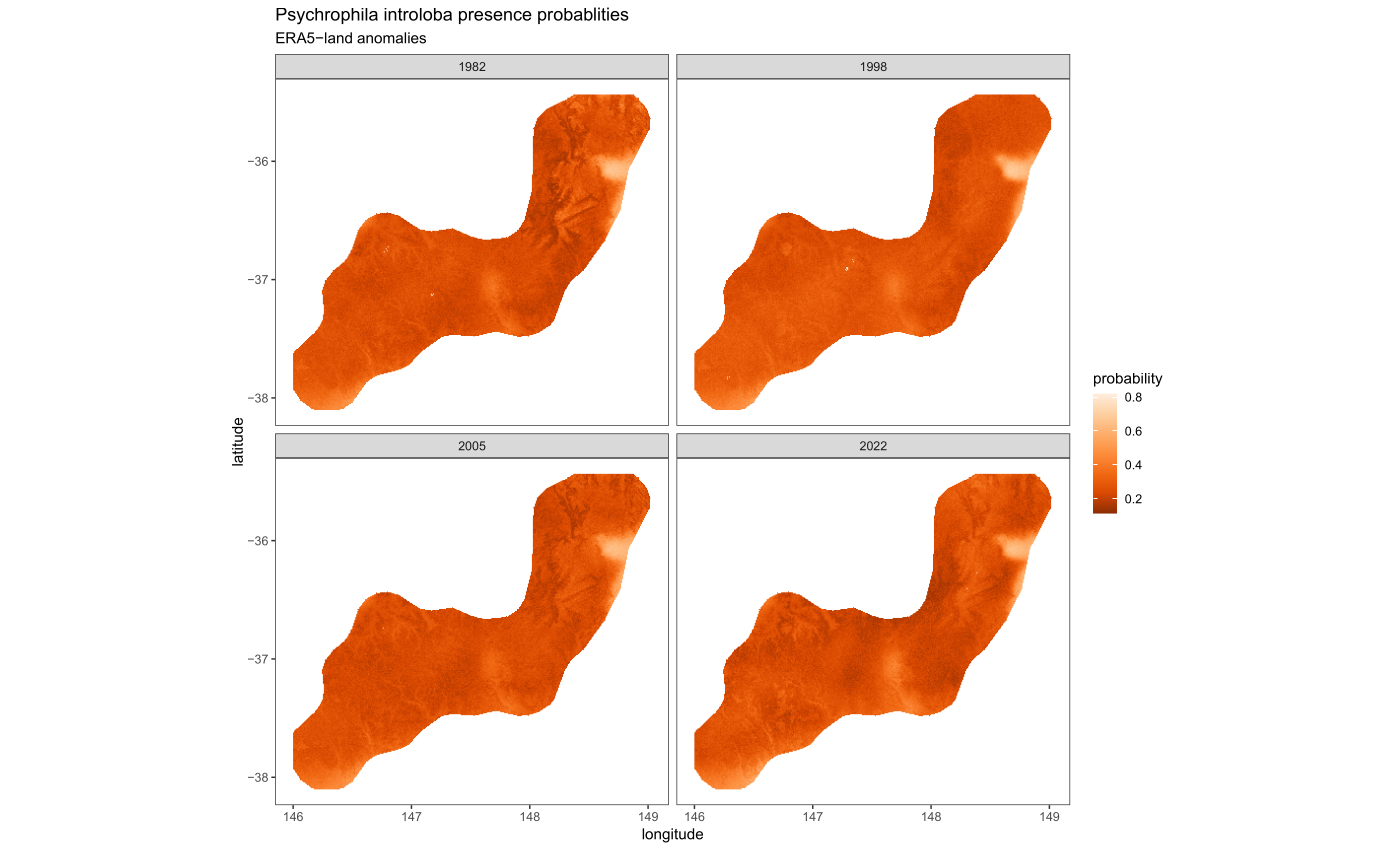 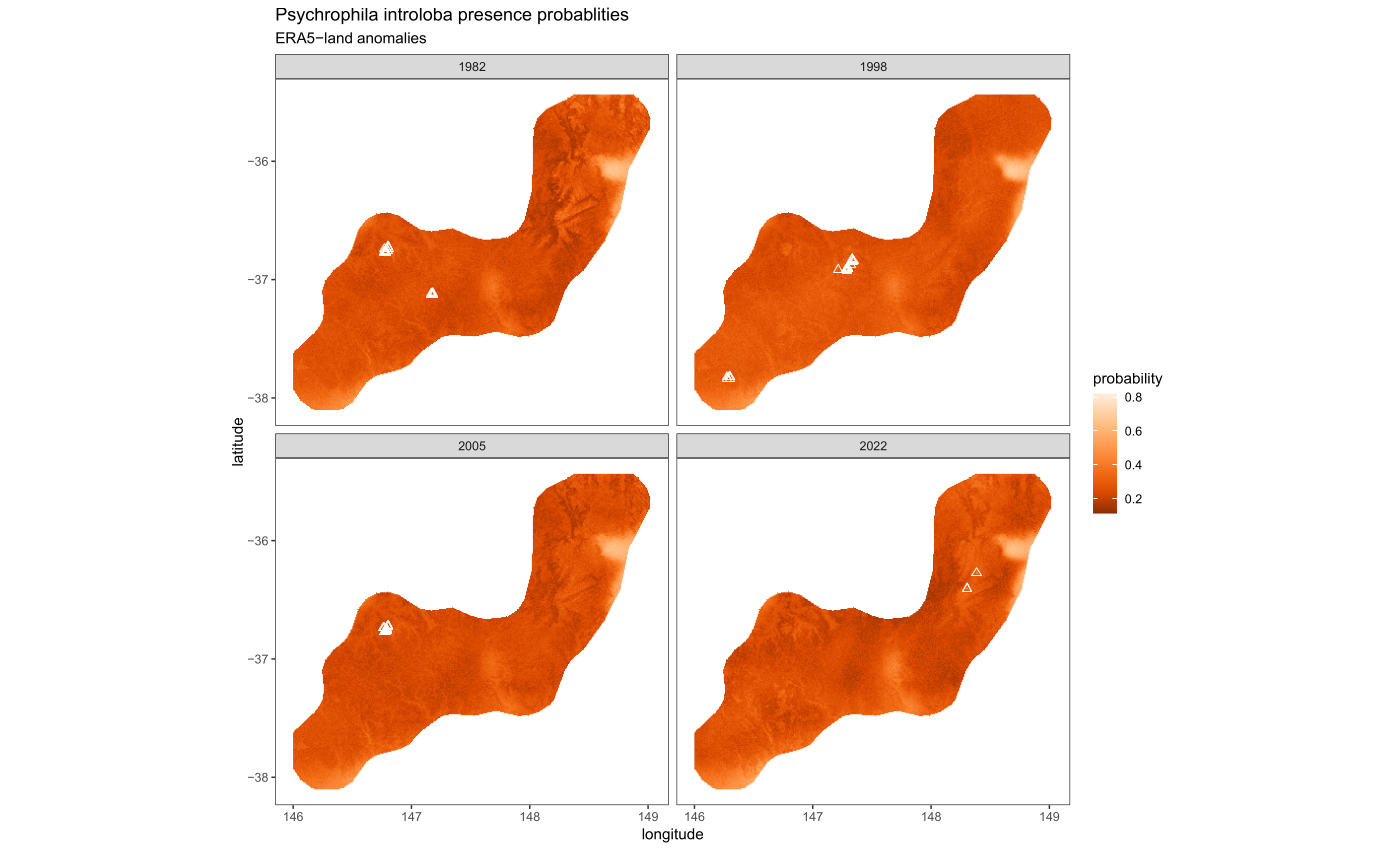 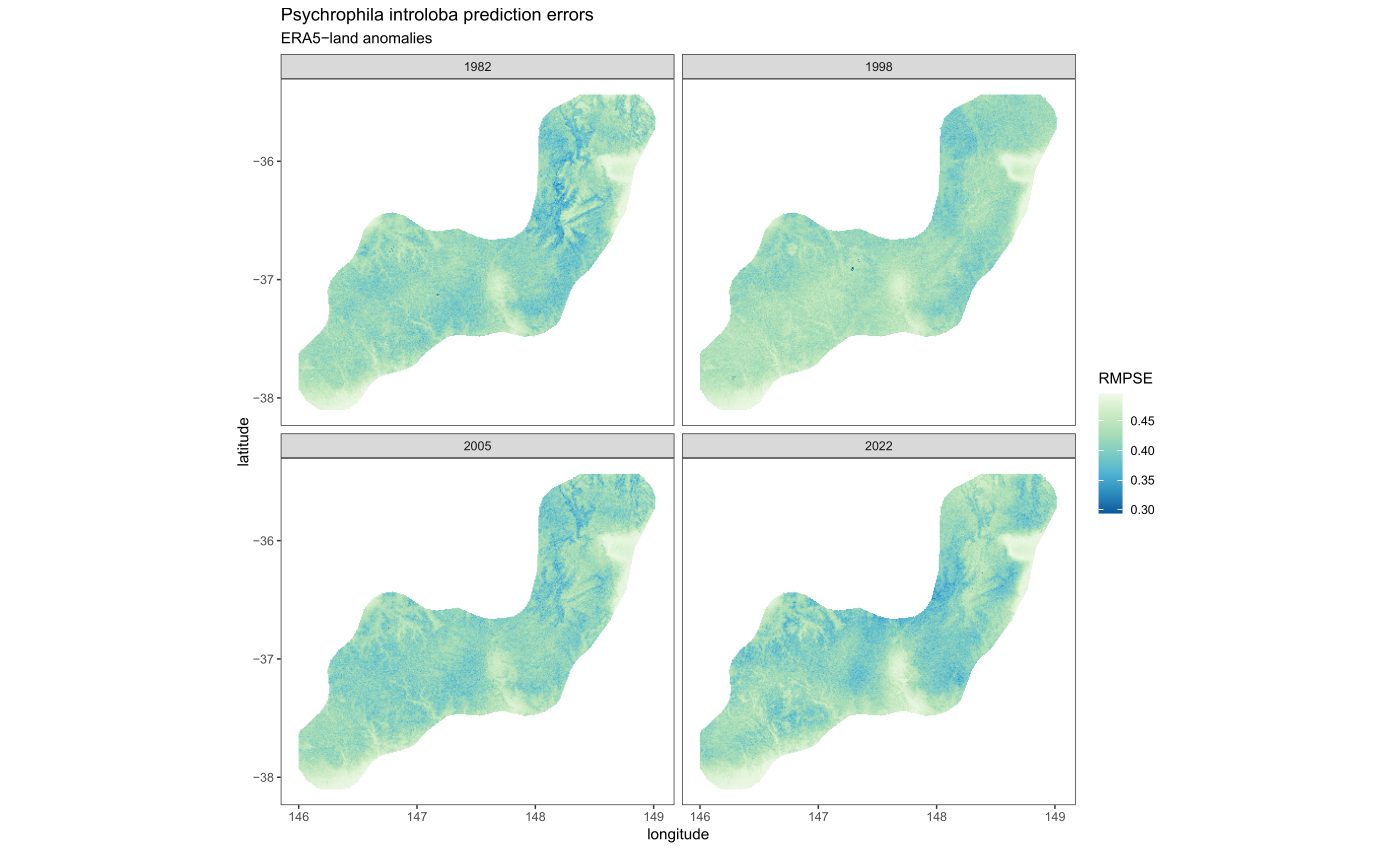 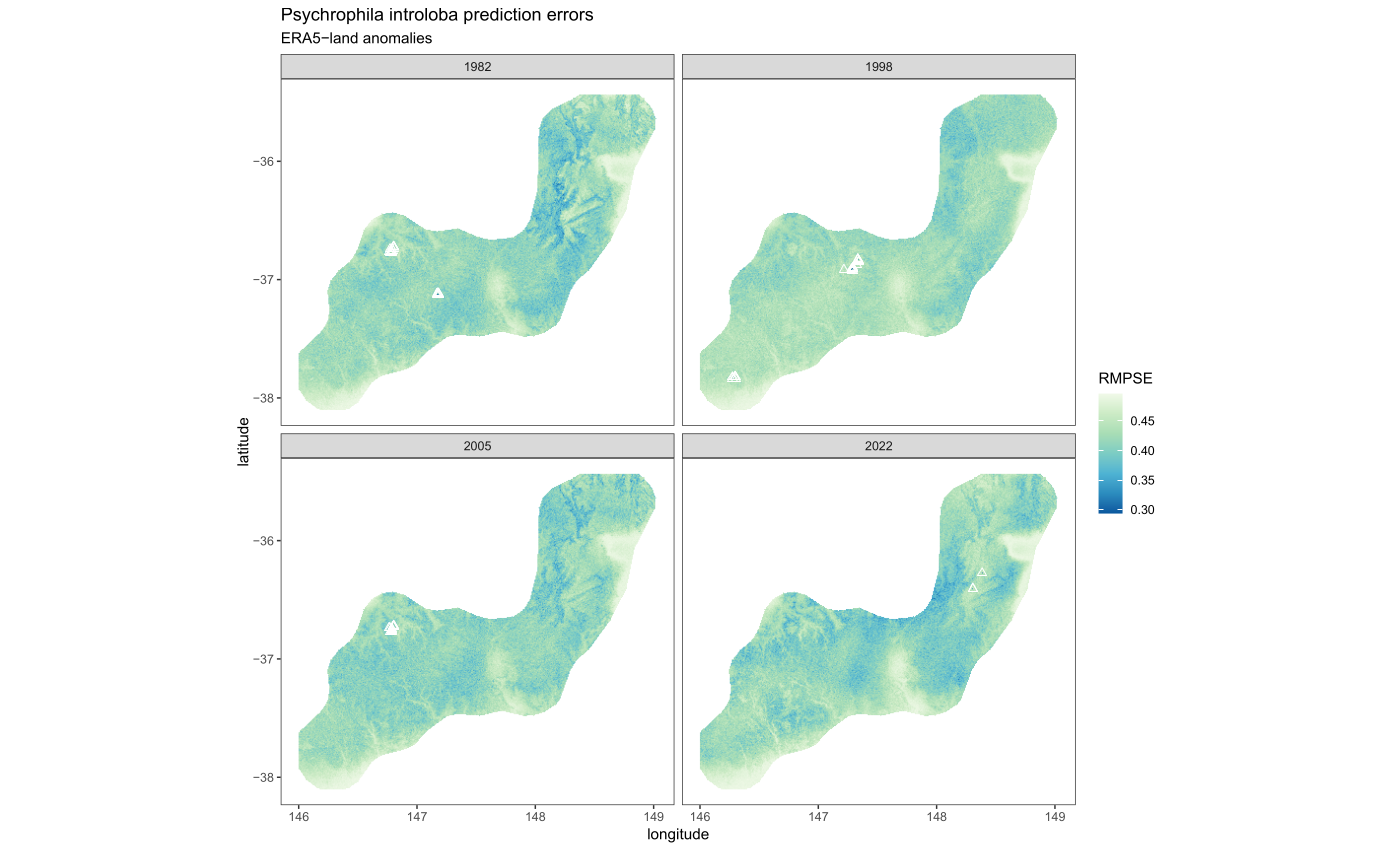 BIC : 403.4
ERA5 anomaly model predictions 1978-2022
WHERE TO FROM HERE?
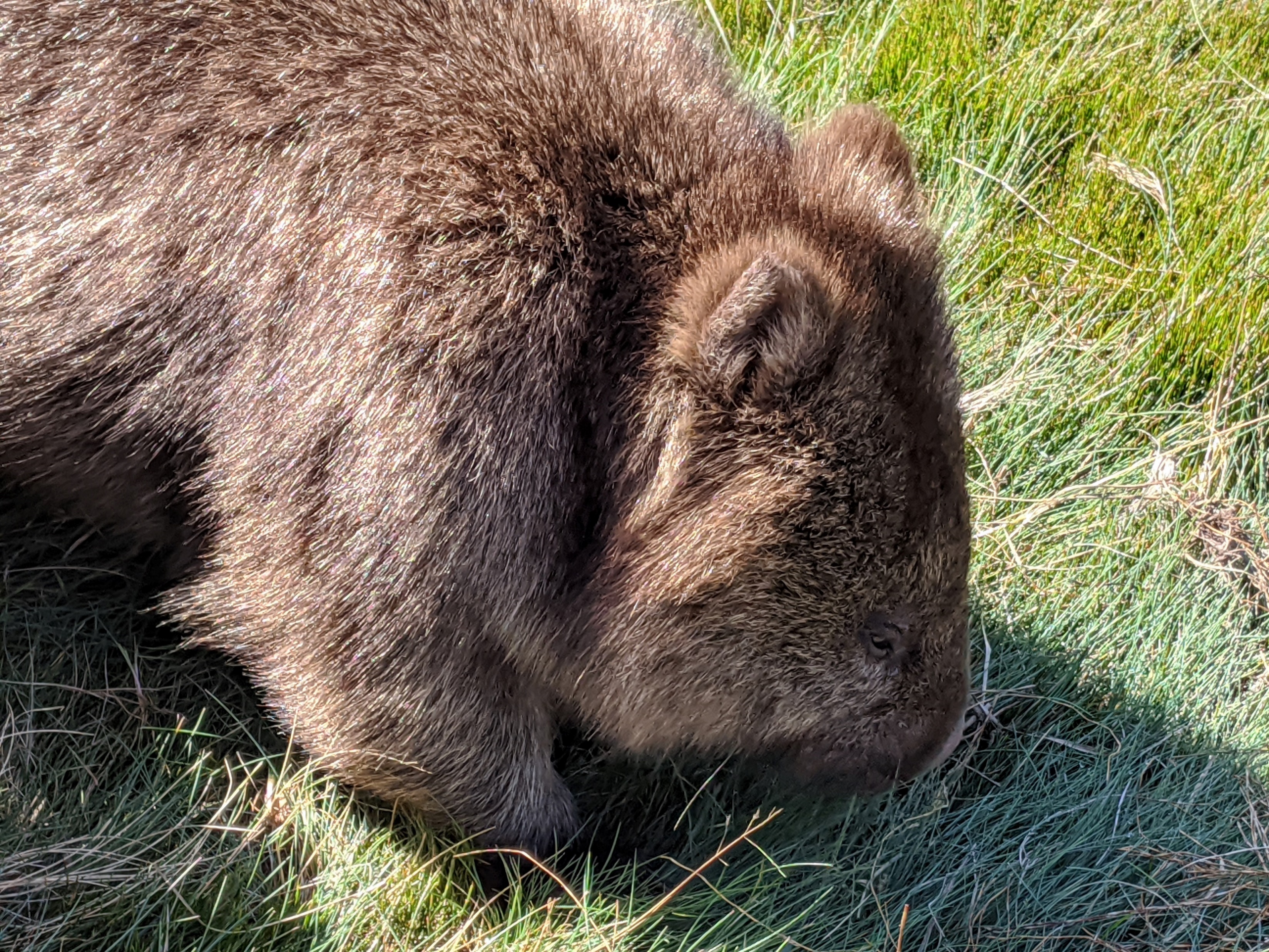 Next things to look at…
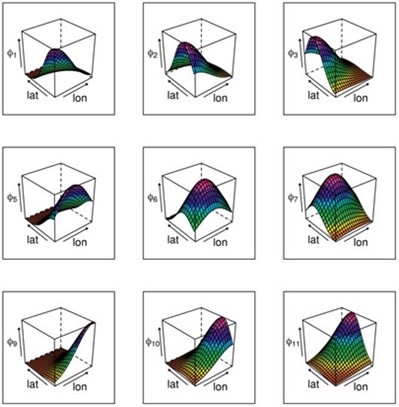 Expand modelling approaches/packages and basis functions (especially w.r.t time)


Assemble a variety of species datasets – both presence/absence and presence-only (a few dozen)
[Speaker Notes: There is also a need for an interactive approach to visualisation & exploration of ecological datasets]
Next things to look at…
Scale up in time & space (if we can locate enough data!)


Spatio-temporal models that include various sources of uncertainty


Develop an interactive approach for the visualisation & exploration of ecological datasets
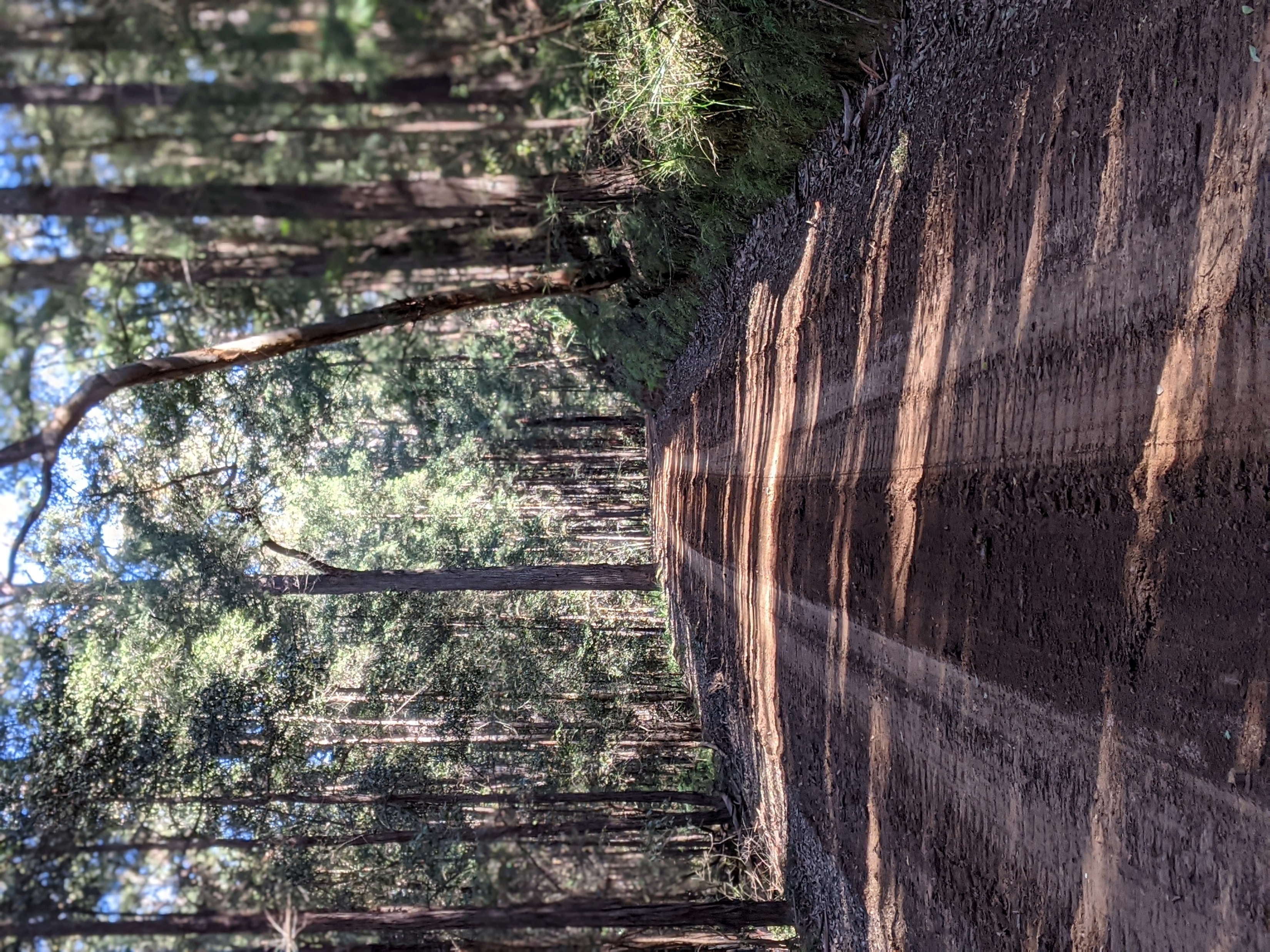 Acknowledgements
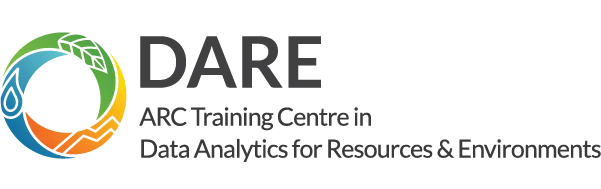 This research was undertaken on land traditionally owned by the Bedegal and Darkinjung people, who I would like to acknowledge and pay my respect to, as well as to Aboriginal Elders, past, present and emerging
UNSW School of Mathematics and Statistics
UNSW Eco-Stats Research Group
Support from government bodies including NSW Department of Planning & Environment, Victorian Biodiversity Atlas, Terrestrial Ecosystem Research Network
Erik Kusch, University of Oslo
QUESTIONS
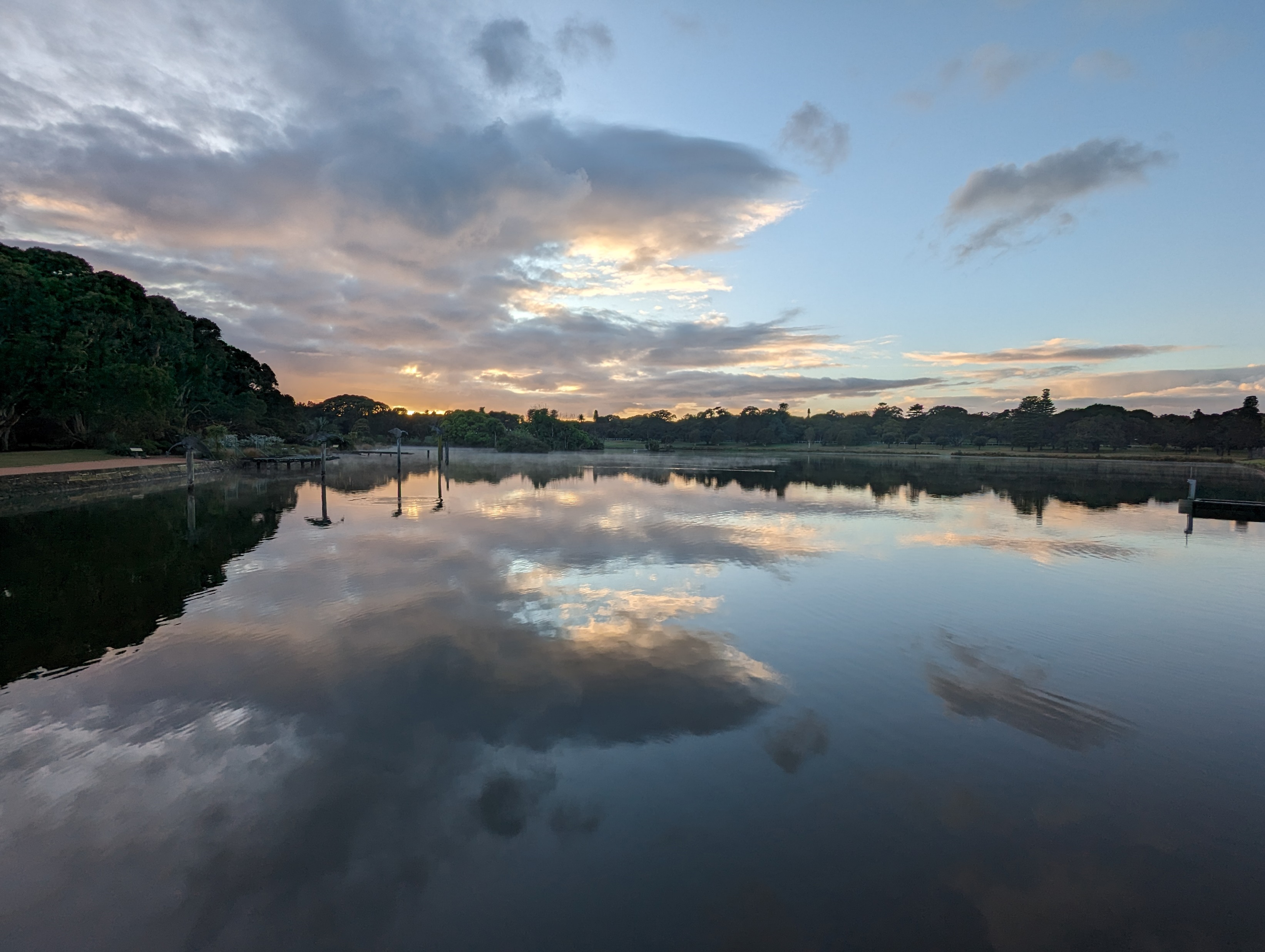